ĐÁP CA 
SAU CHÚA NHẬT XV 
THƯỜNG NIÊN
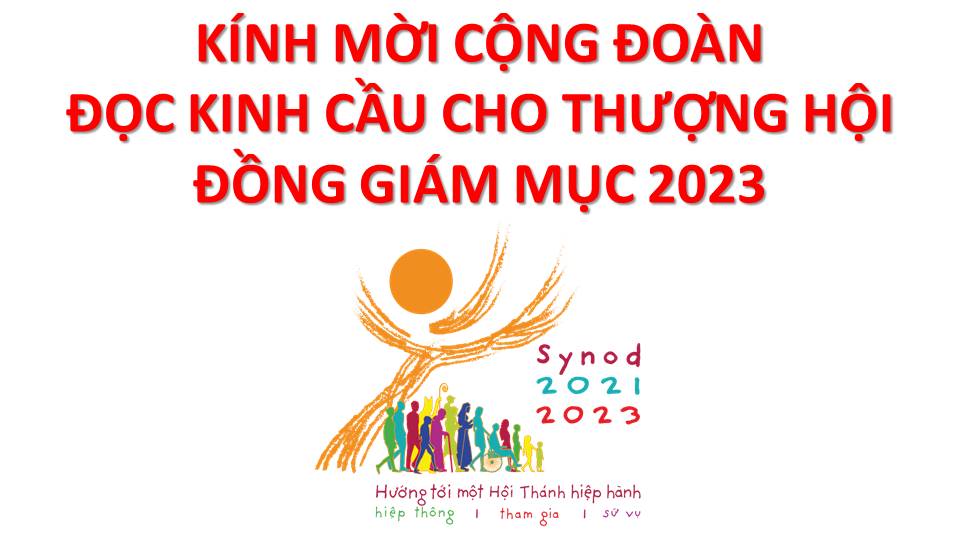 Lạy Chúa Thánh Thần là Ánh sáng Chân lý vẹn toàn,Chúa ban những ân huệ thích hợp cho từng thời đại, và dùng nhiều cách thế kỳ diệu để hướng dẫn Hội Thánh,
này chúng con đang chung lời cầu nguyện cho cácGiám mục, và những người tham dự Thượng Hội đồng Giám mục thế giới.
Xin Chúa làm nên cuộc Hiện Xuống mới trong đời sống HộiThánh, xin tuôn tràn trên các Mục tử ơn khôn ngoan và thông hiểu, gìn giữ các ngài luôn hiệp thông với nhau trong Chúa,
để các ngài cùng nhau tìm hiểu những điều đẹp ý Chúa, và hướng dẫn đoàn Dân Chúa thực thi những điều Chúa truyền dạy.
Các giáo phận Việt Nam chúng con, luôn muốn cùng chung nhịp bước với Hội Thánh hoàn vũ, xin cho chúng con biết đồng cảm với nỗi thao thức của các Mục tử trên toàn thế giới, ngày càng ý thức hơn về tình hiệp thông,
thái độ tham gia và lòng nhiệt thành trong sứ vụ của HộiThánh, Nhờ lời chuyển cầu của Đức Trinh Nữ Maria, Nữ Vương các Tông đồ và là Mẹ của Hội Thánh,
Chúng con dâng lời khẩn cầu lên Chúa, là đấng hoạt động mọi nơi mọi thời, trong sự hiệp thông với Chúa Cha và Chúa Con, luôn mãi mãi đến muôn đời. Amen.
THỨ HAI
SAU CHÚA NHẬT XV
THƯỜNG NIÊN
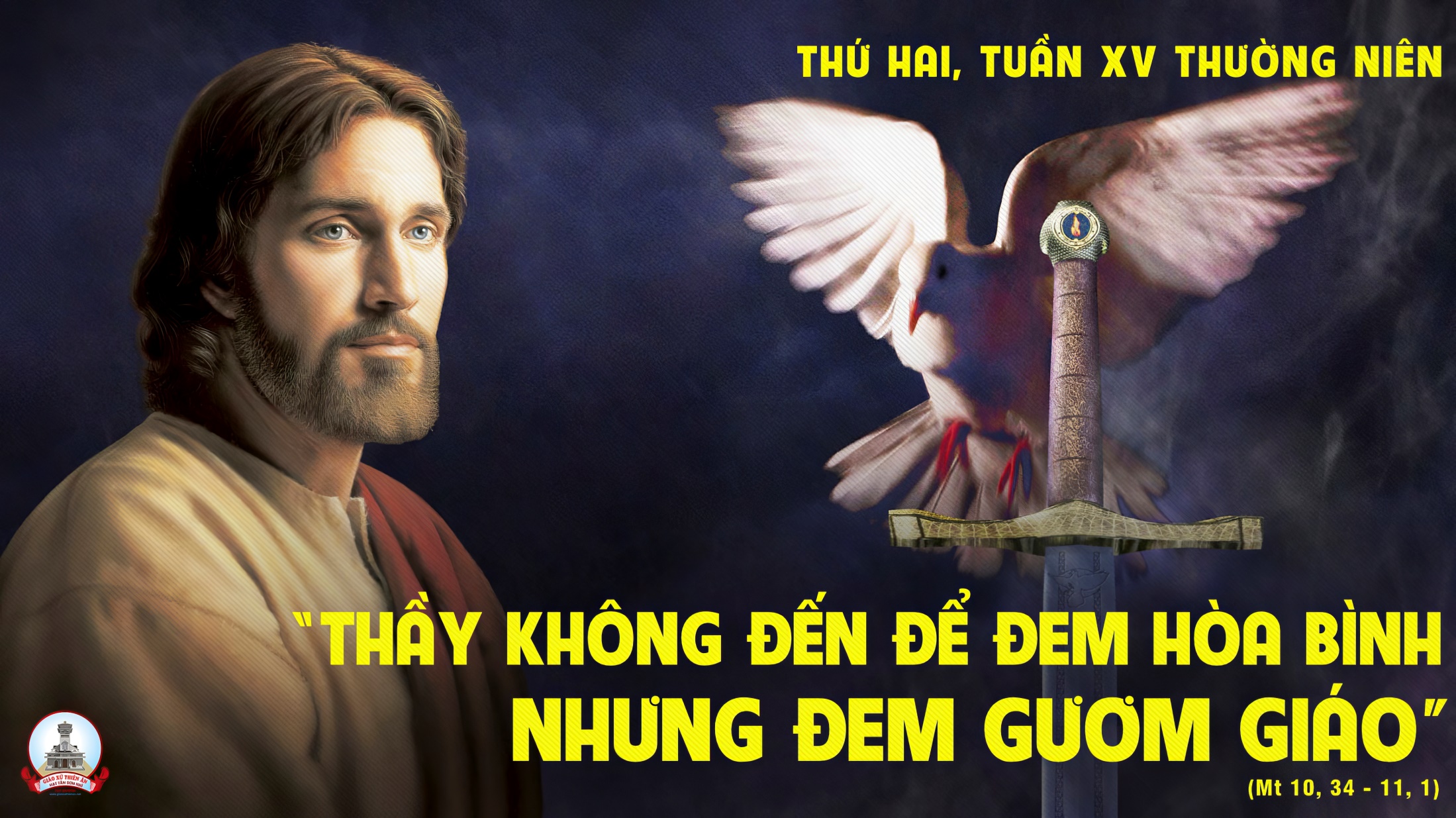 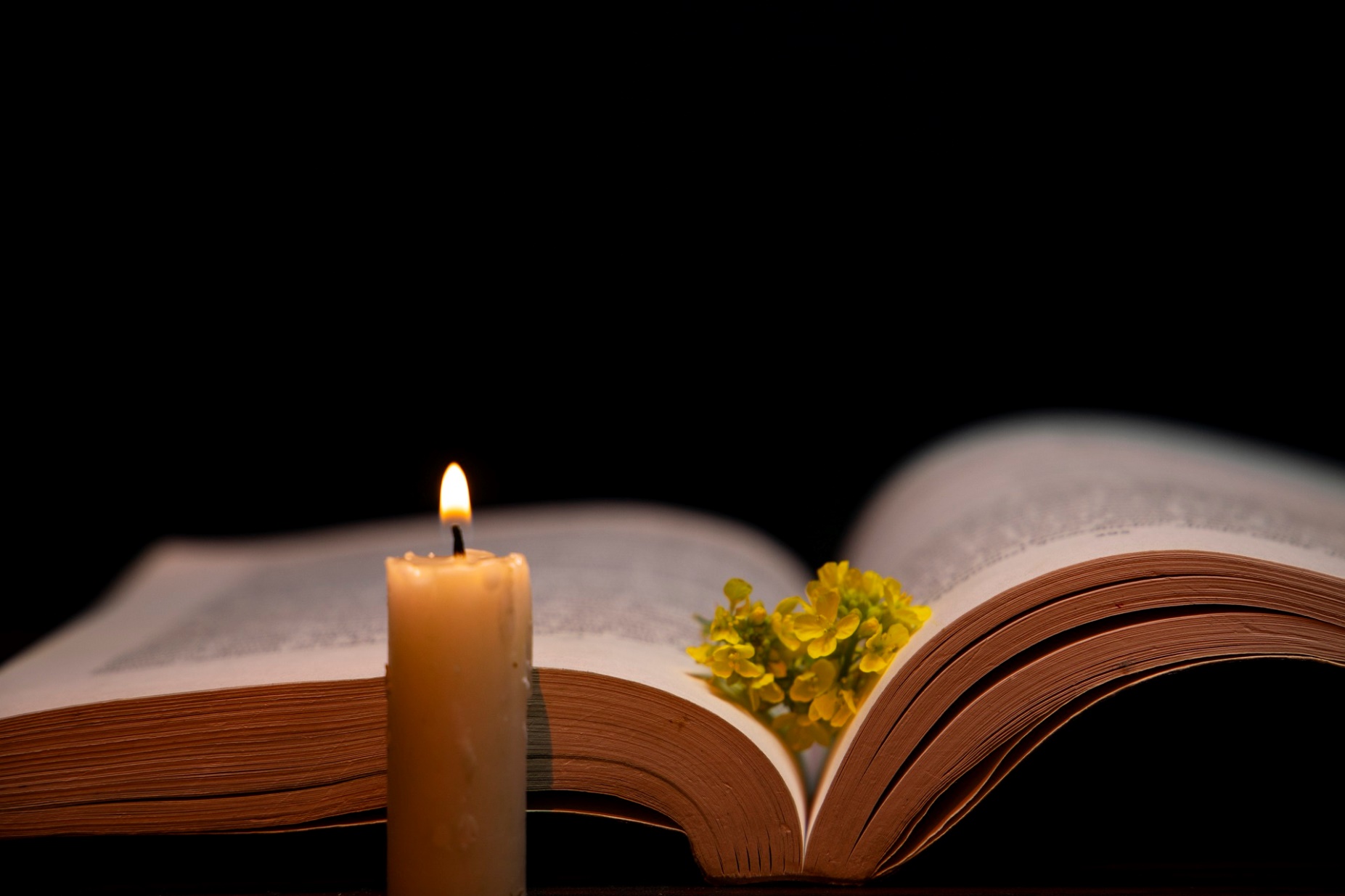 Bài trích sách Xuất hành.
Thánh Vịnh: 123.
Ta được phù hộ là nhờ danh thánh Chúa.
Đáp ca:
Ta được phù hộ là nhờ danh thánh Chúa.
Alleluia-Alleluia:
Phúc thay ai bị bách hại vì sống công chính, vì Nước Trời là của họ
Alleluia:
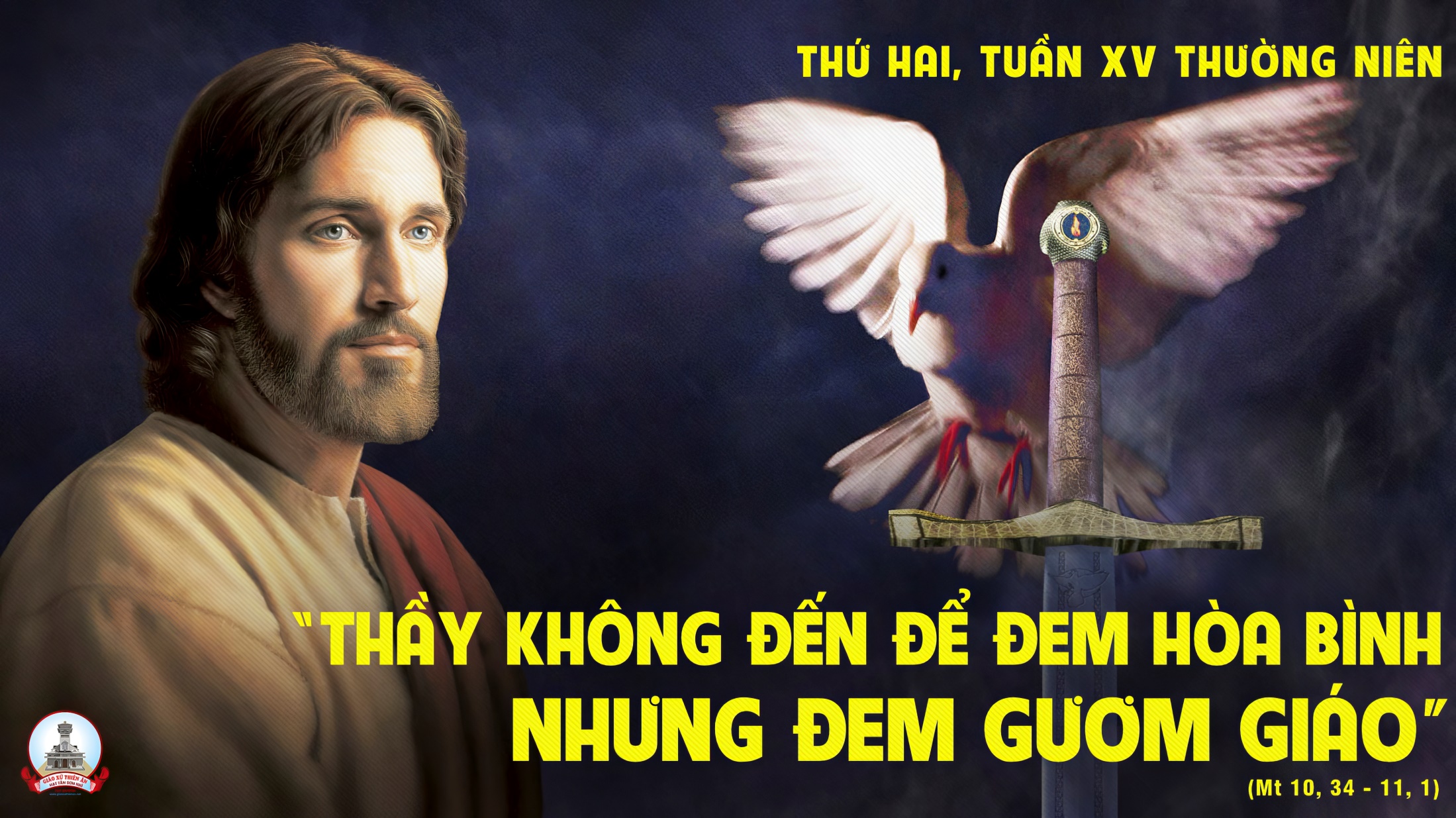 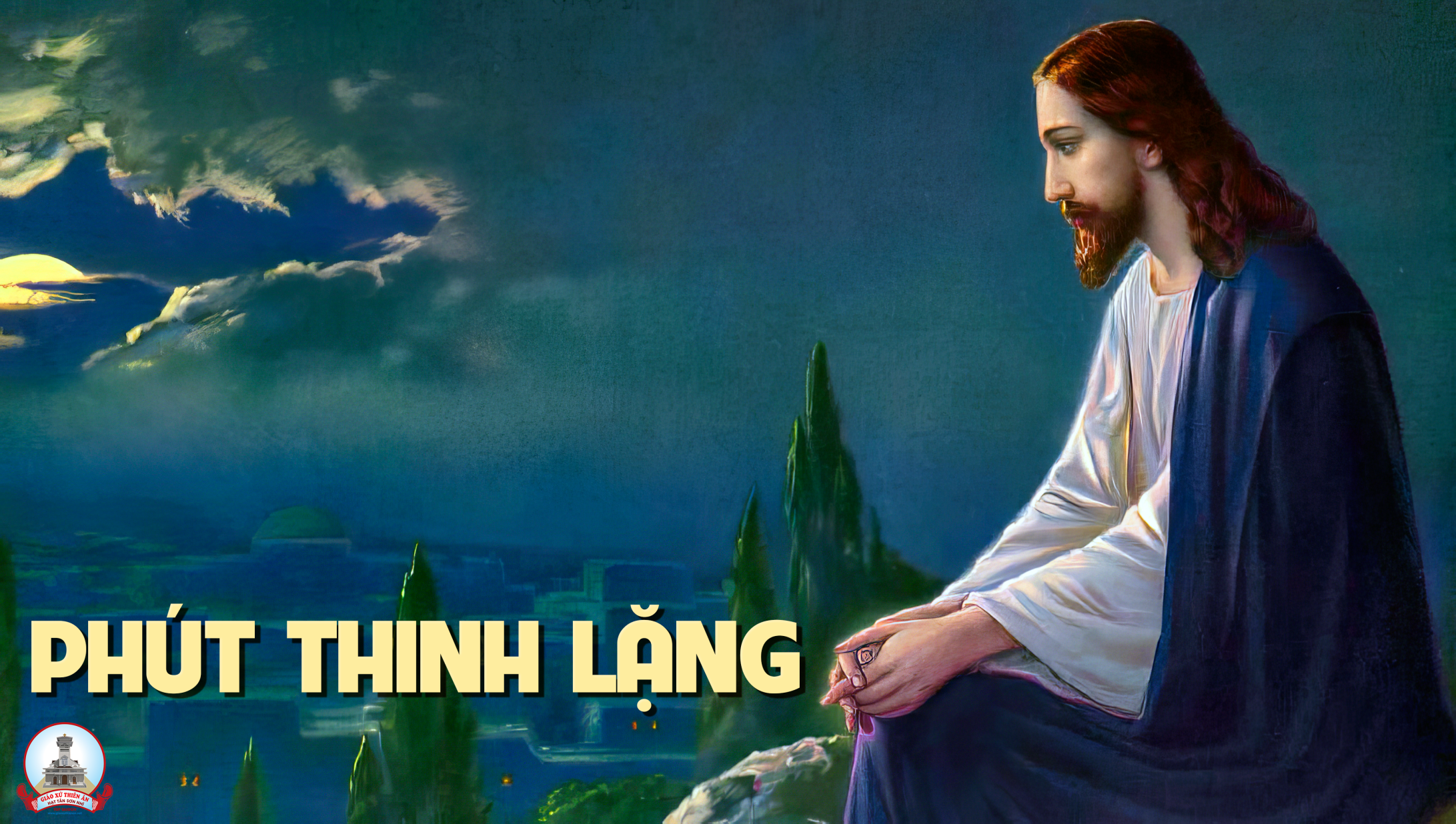 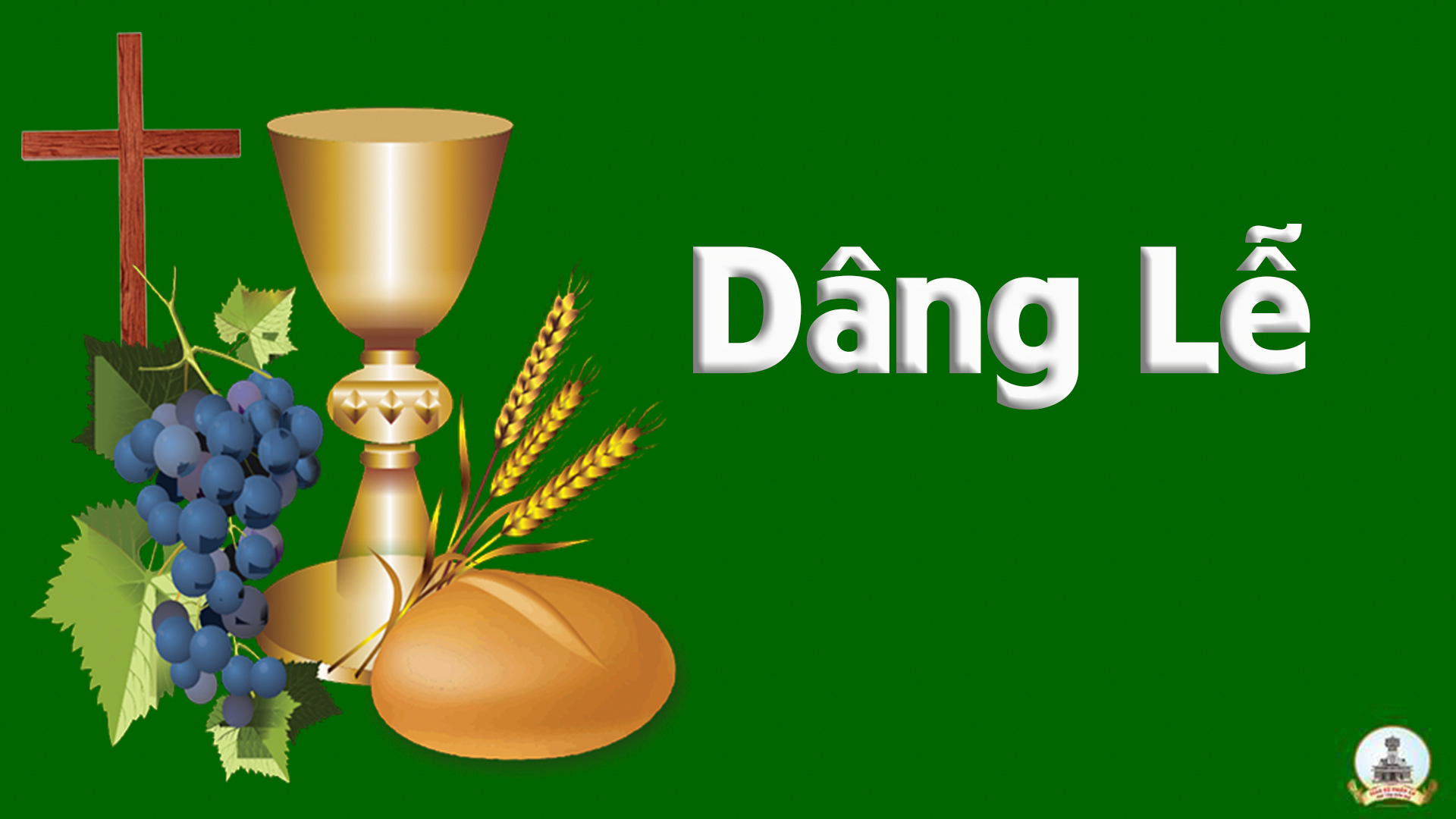 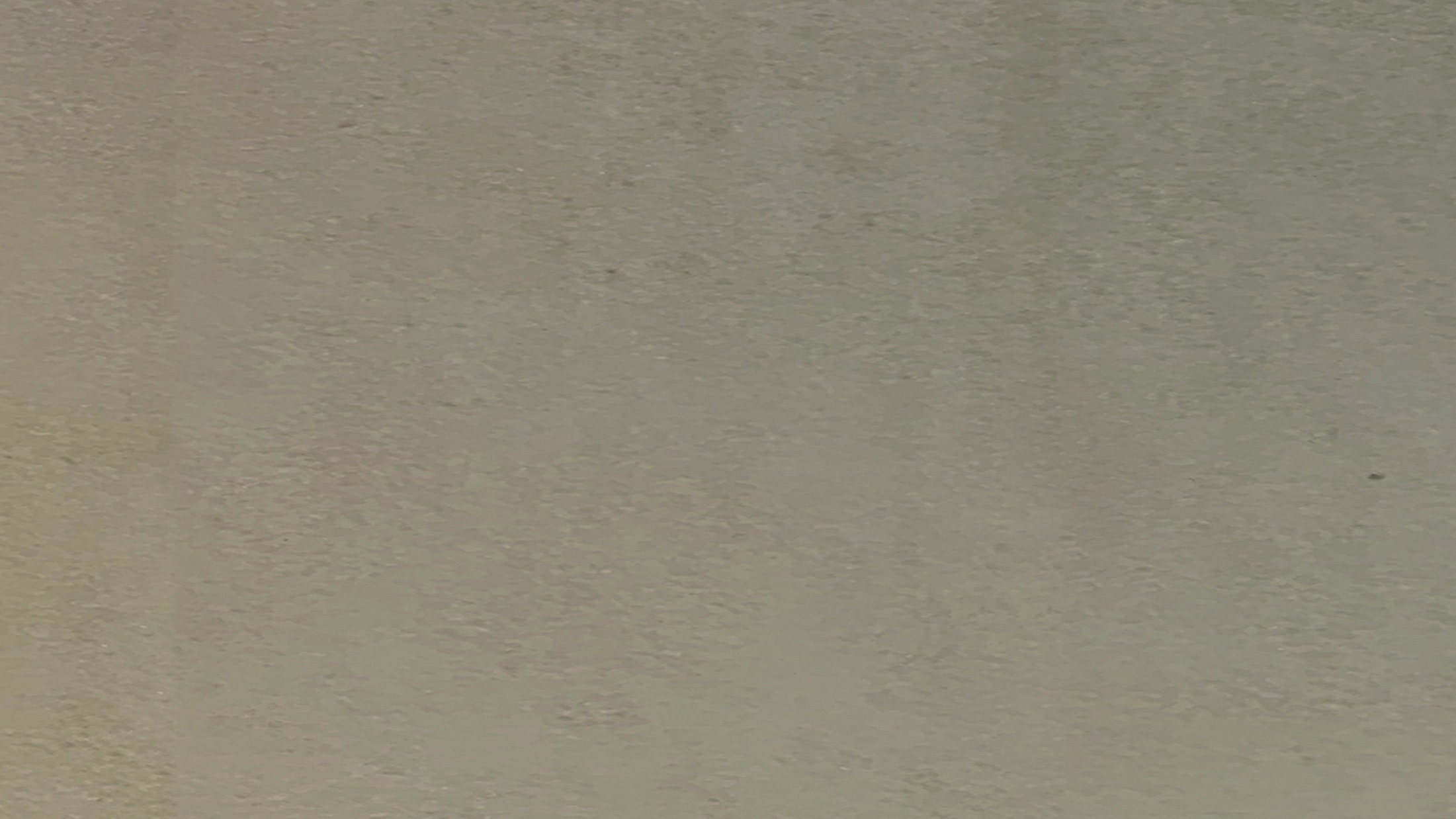 THỨ BA
SAU CHÚA NHẬT XVTHƯỜNG NIÊN
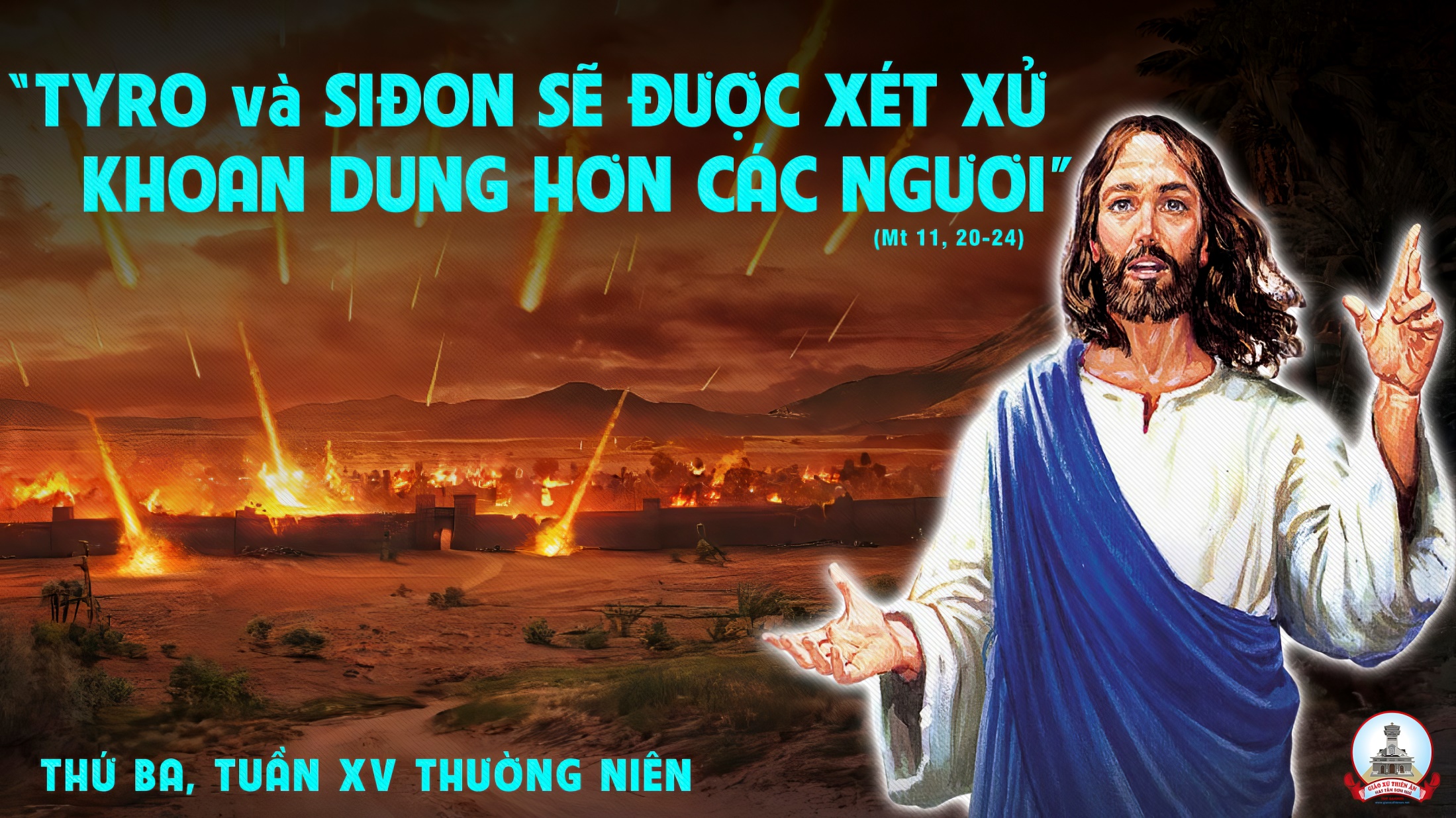 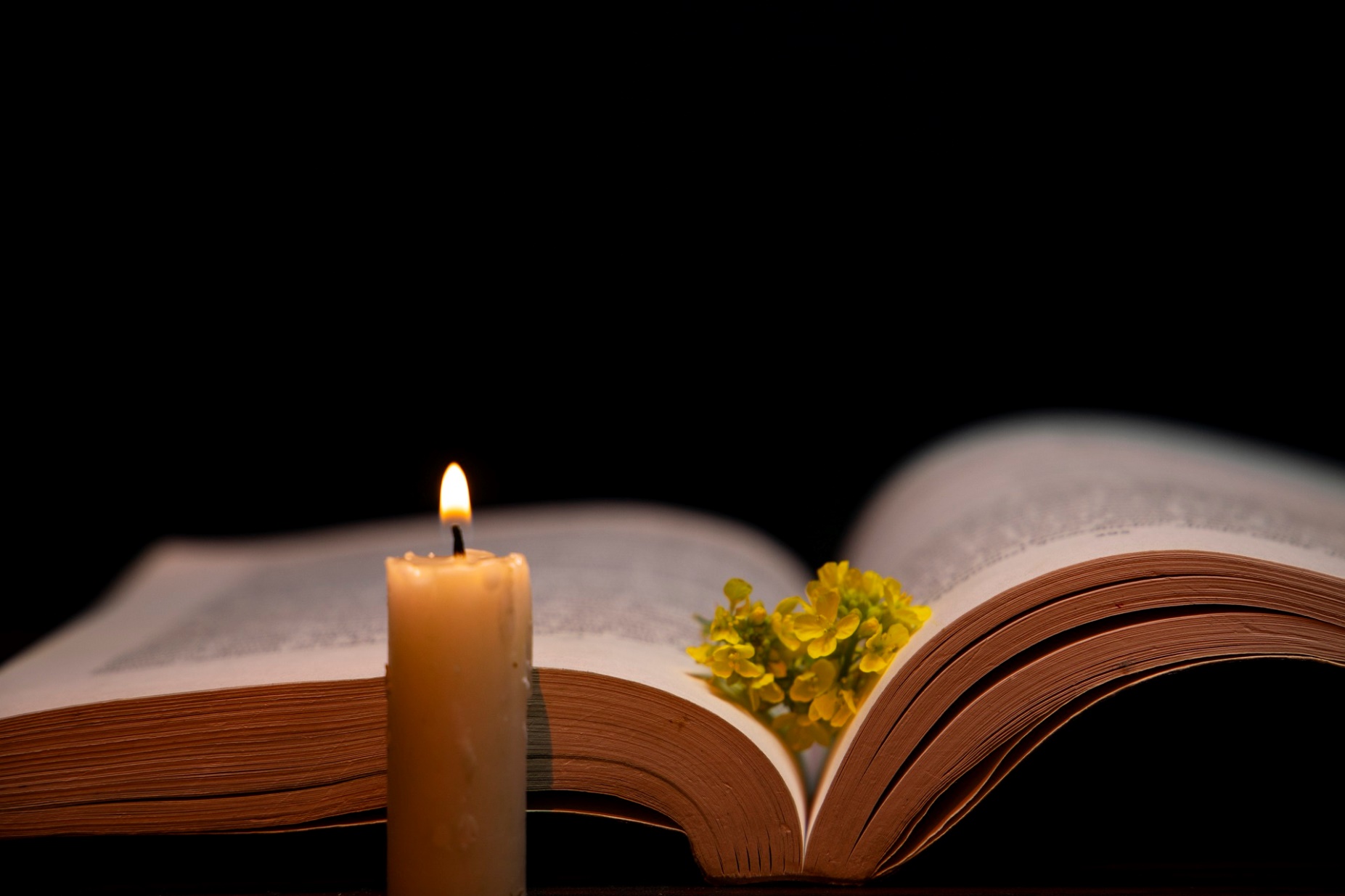 Bài trích sách Xuất hành.
Thánh Vịnh: 68.
Hỡi những ai nghèo hèn,  hãy kiếm tìm Thiên Chúa, là tâm hồn phấn khởi vui tươi.
Đáp ca:
Hỡi những ai nghèo hèn,  hãy kiếm tìm Thiên Chúa, là tâm hồn phấn khởi vui tươi.
Alleluia-Alleluia:
Ngày hôm nay, anh em chớ cứng lòng, nhưng hãy nghe tiếng Chúa.
Alleluia:
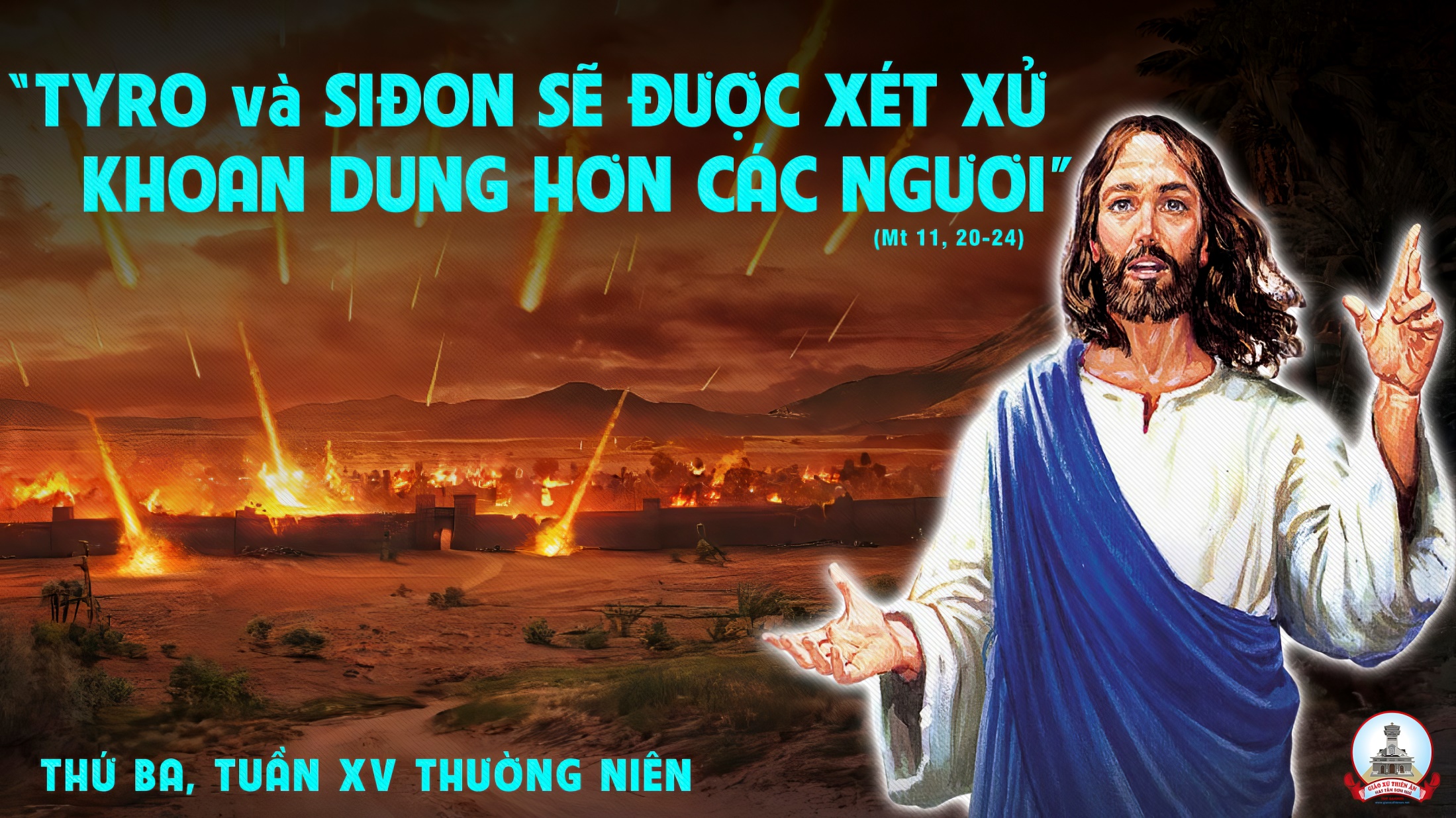 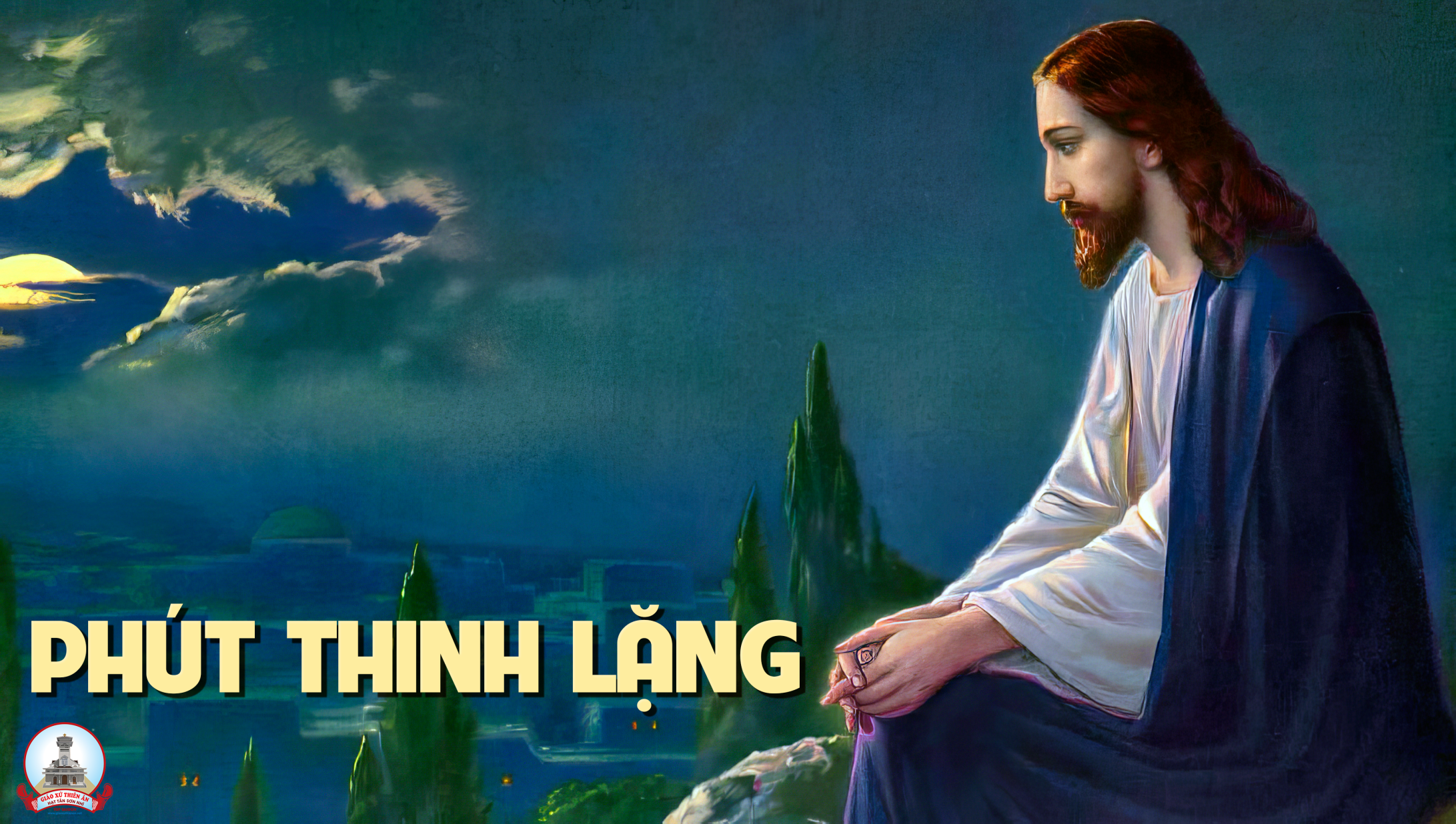 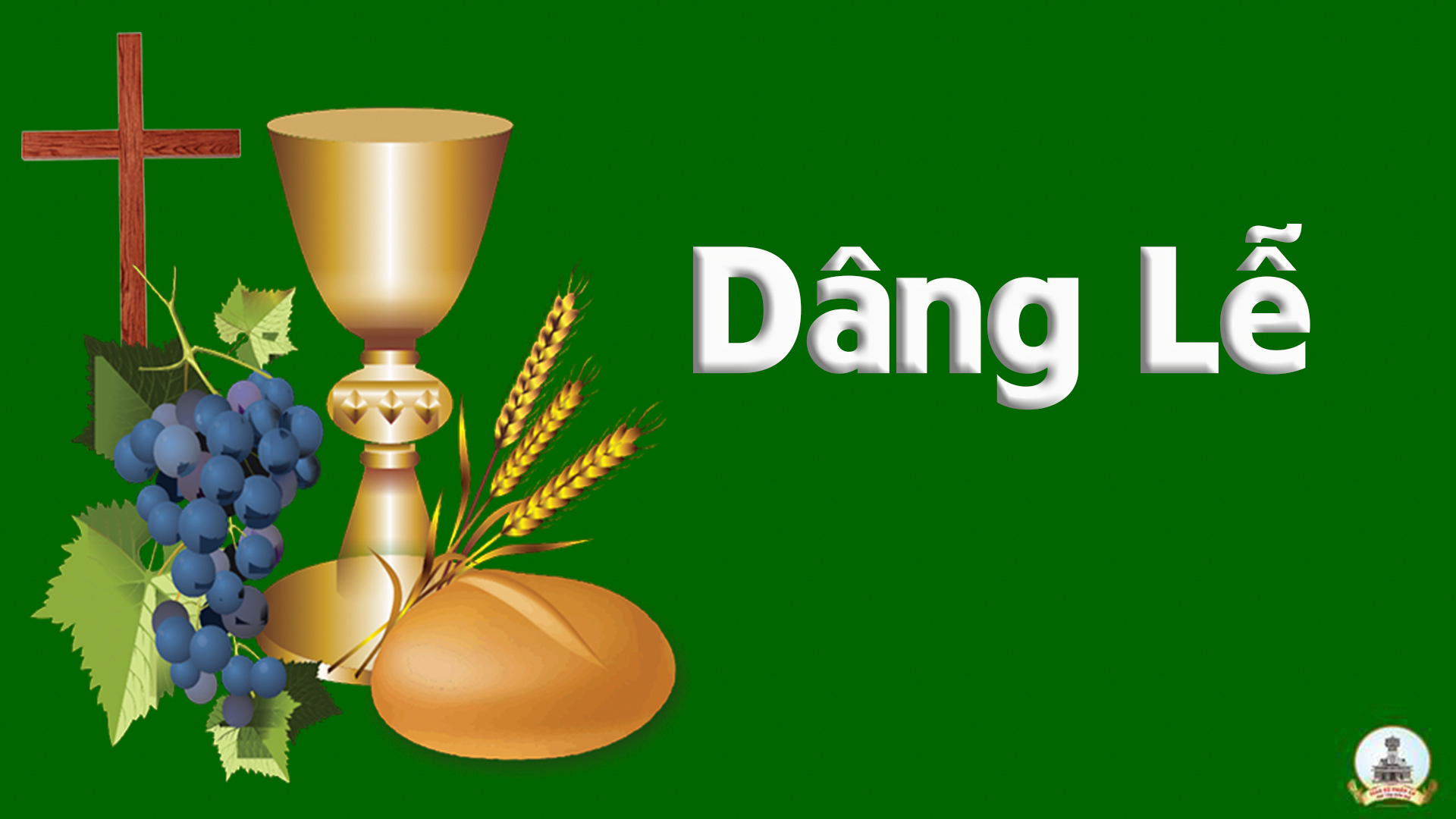 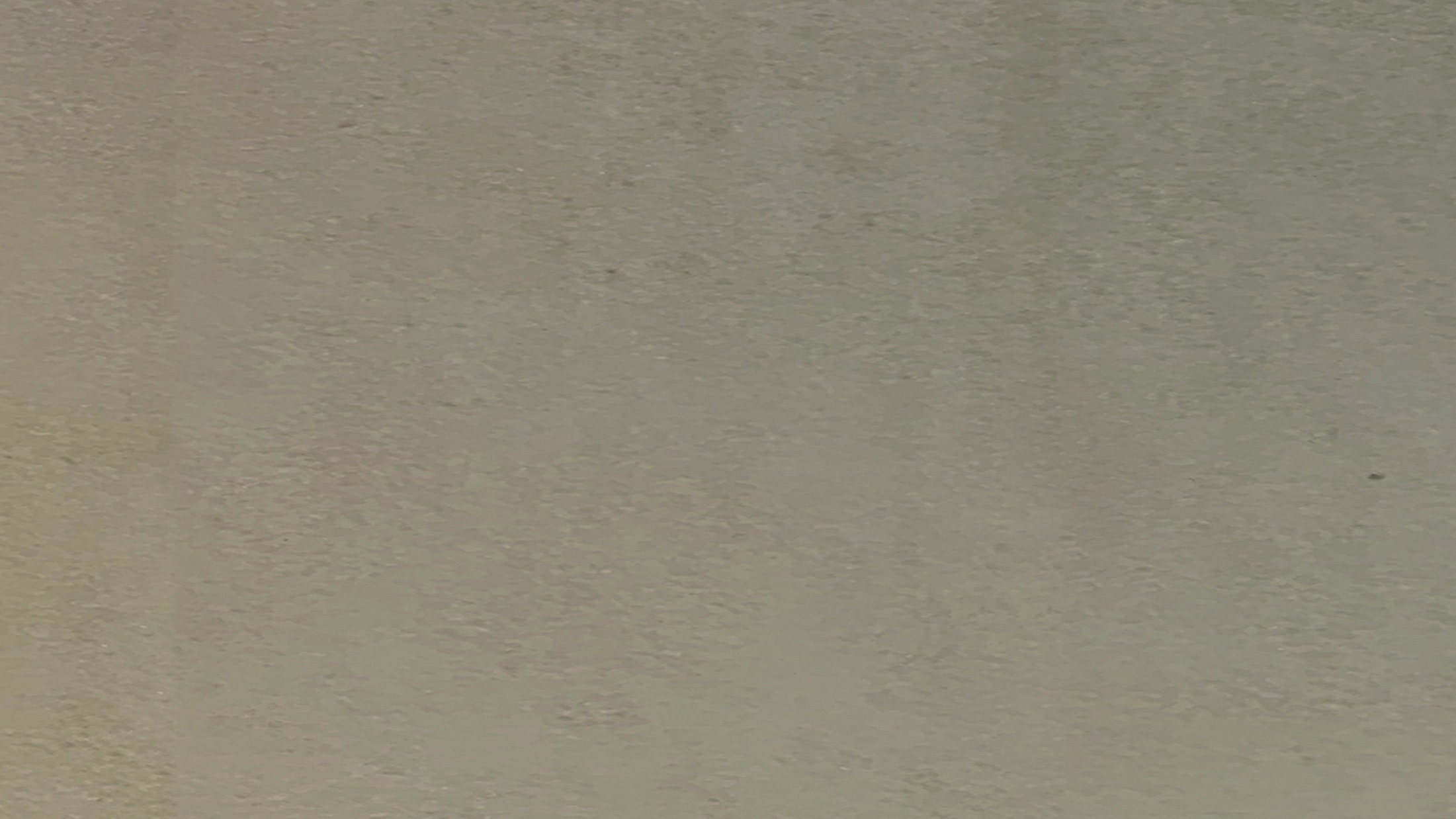 THỨ TƯ
SAU CHÚA NHẬT XV
THƯỜNG NIÊN
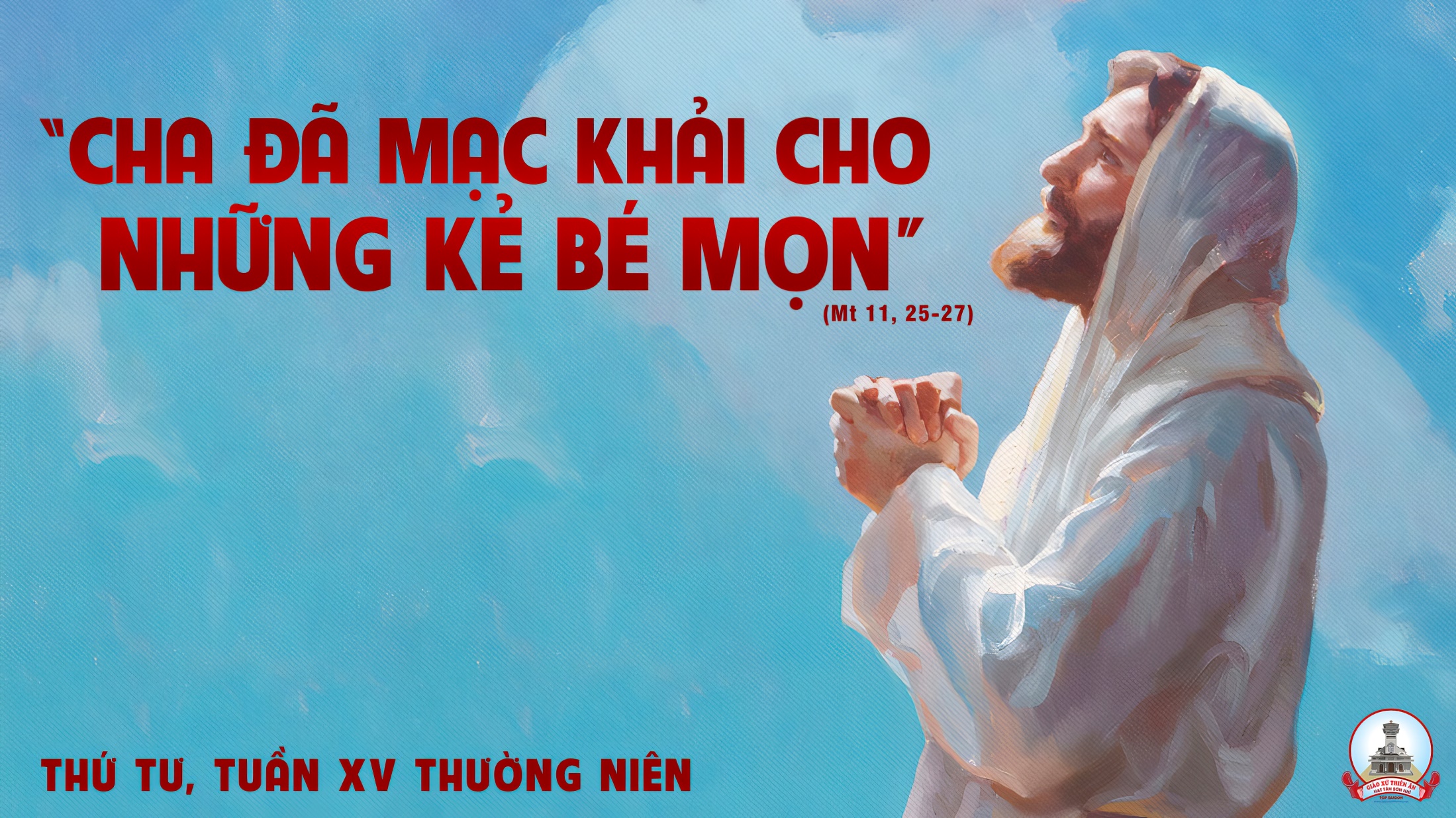 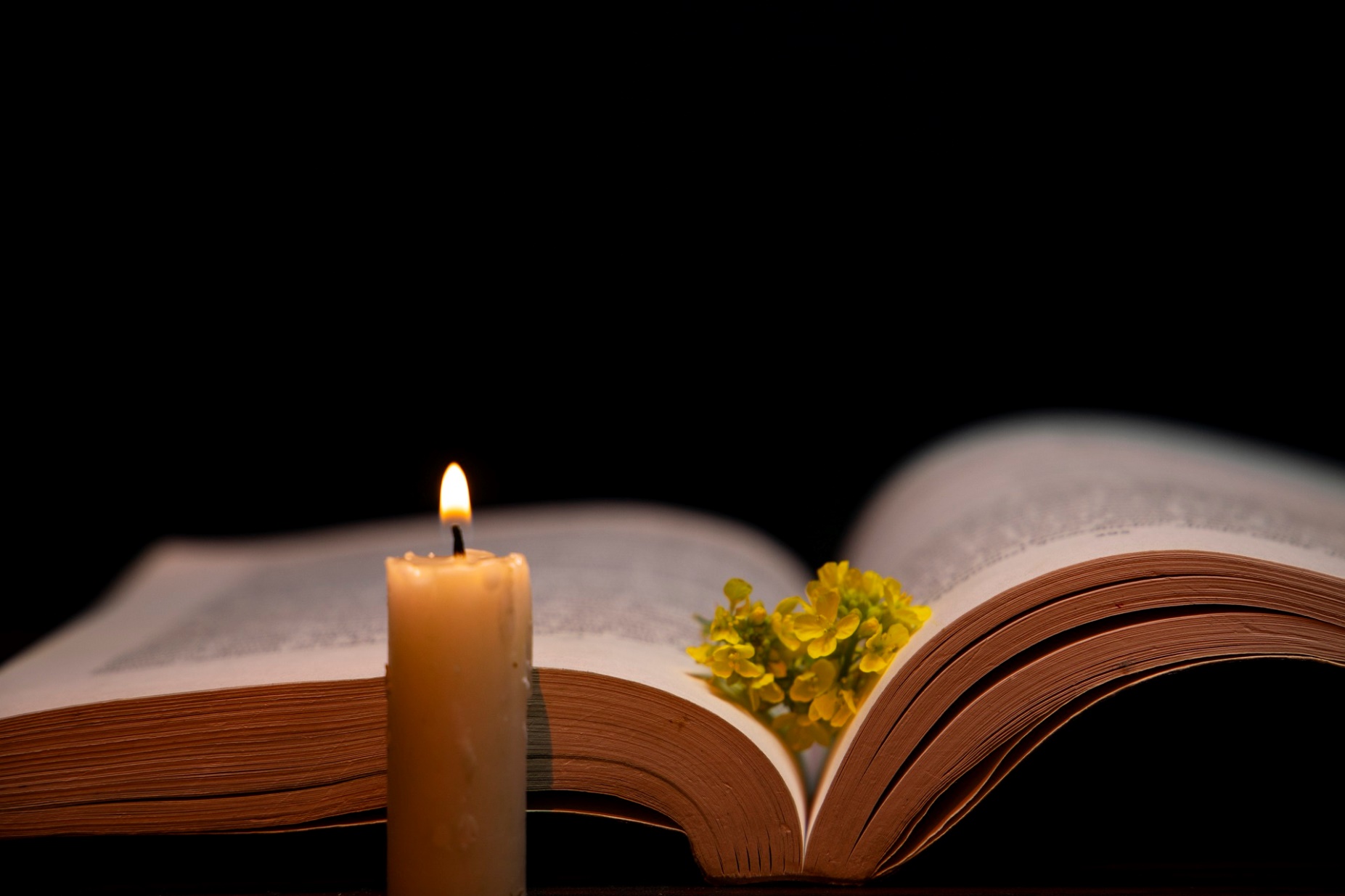 Bài trích sách Xuất hành.
Thánh Vịnh: 102.
Chúa là Đấng từ bi nhân hậu.
Đáp ca:
Chúa là Đấng từ bi nhân hậu.
Alleluia-Alleluia:
Lạy Cha là Chúa Tể trời đất, con xin ngợi khen Cha, vì Cha đã mặc khải mầu nhiệm Nước Trời cho những người bé mọn.
Alleluia:
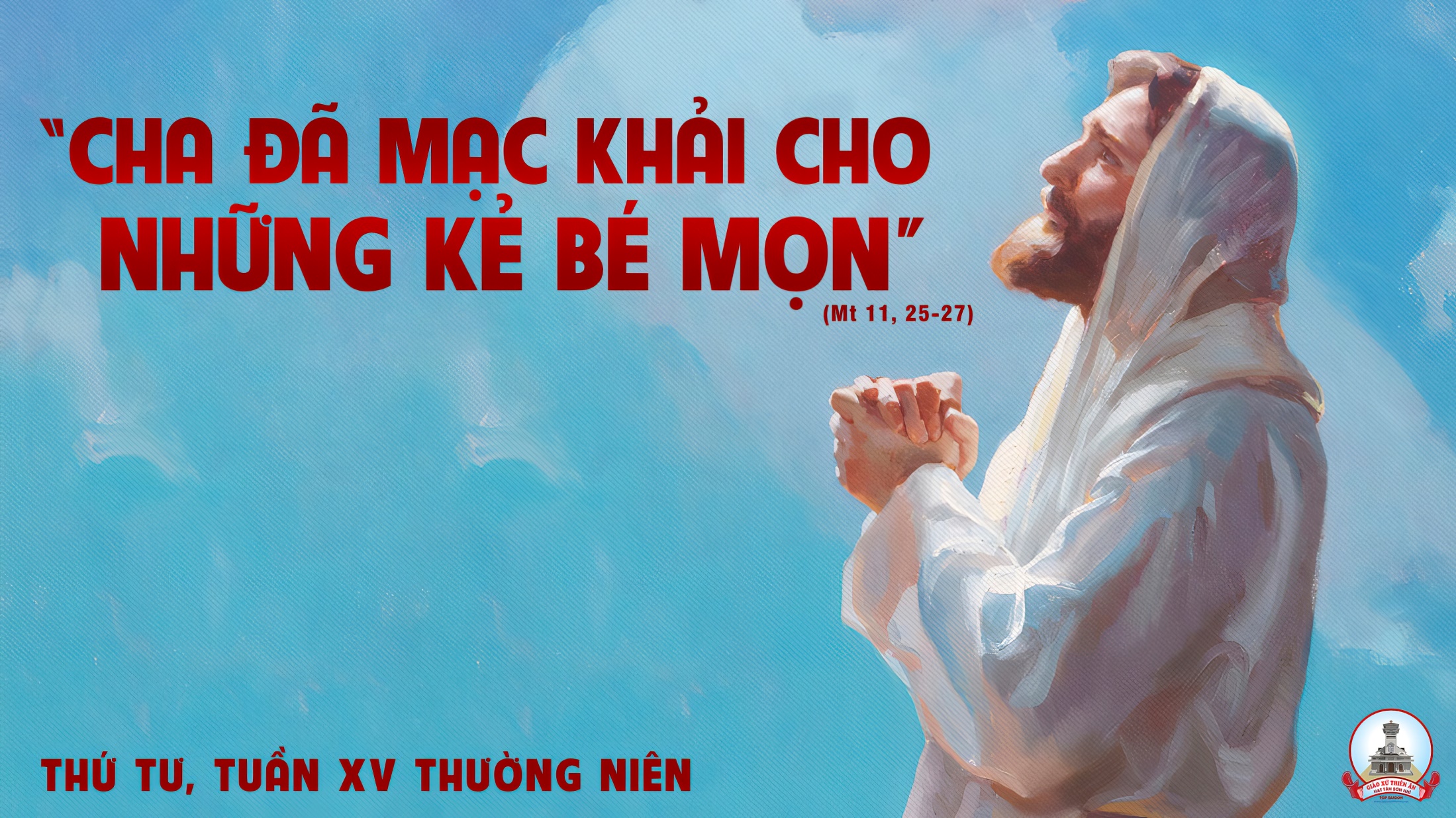 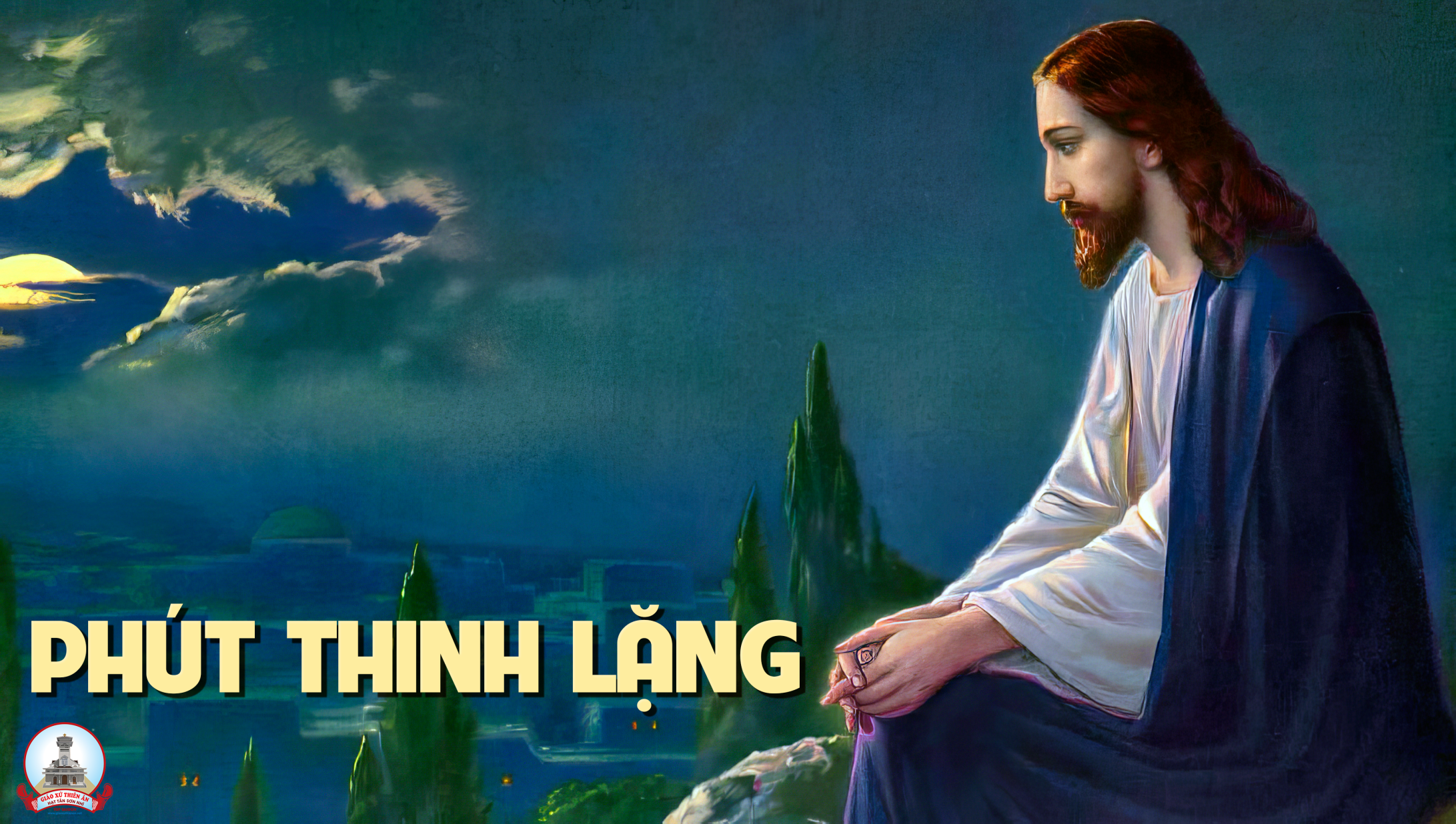 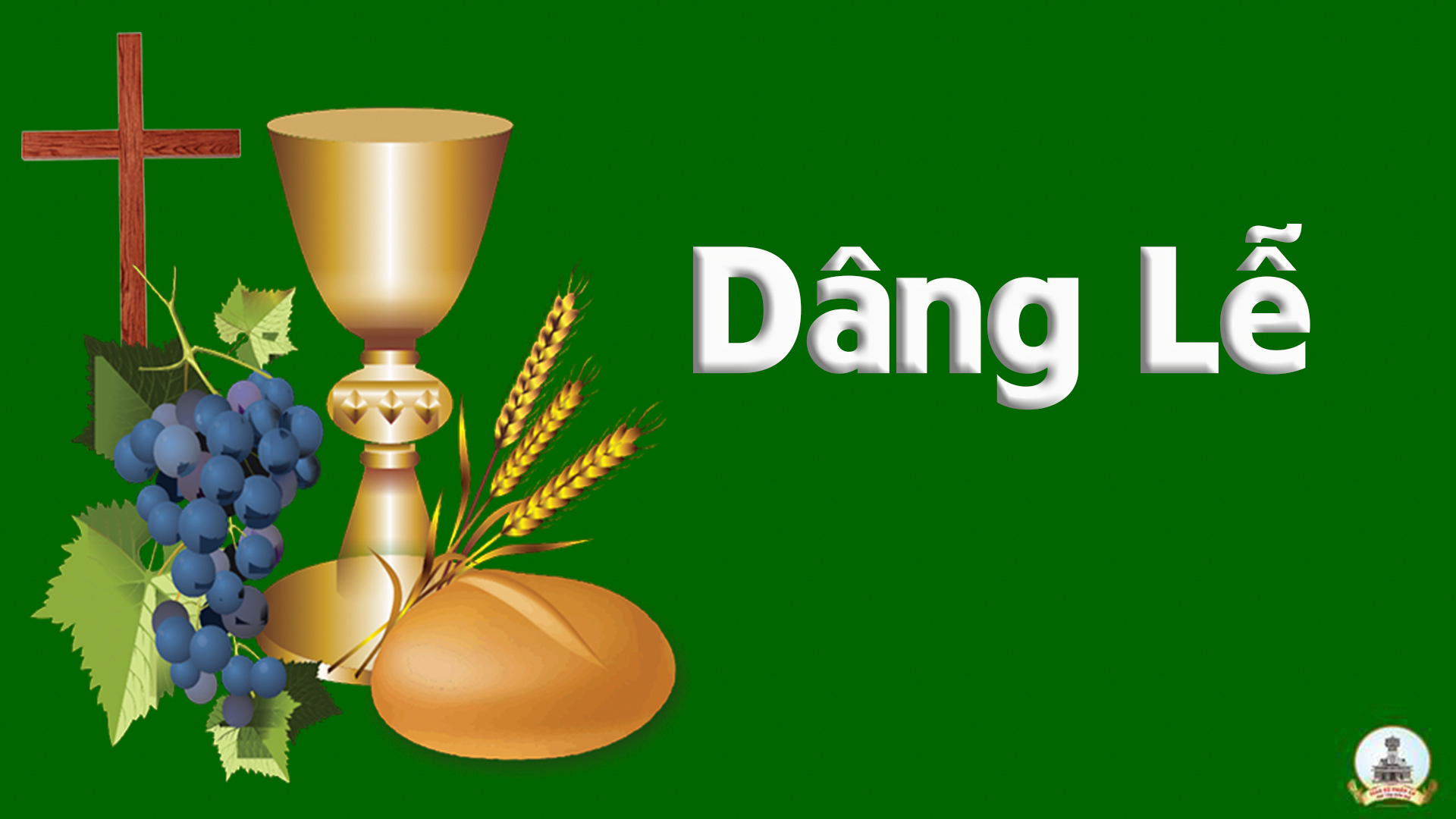 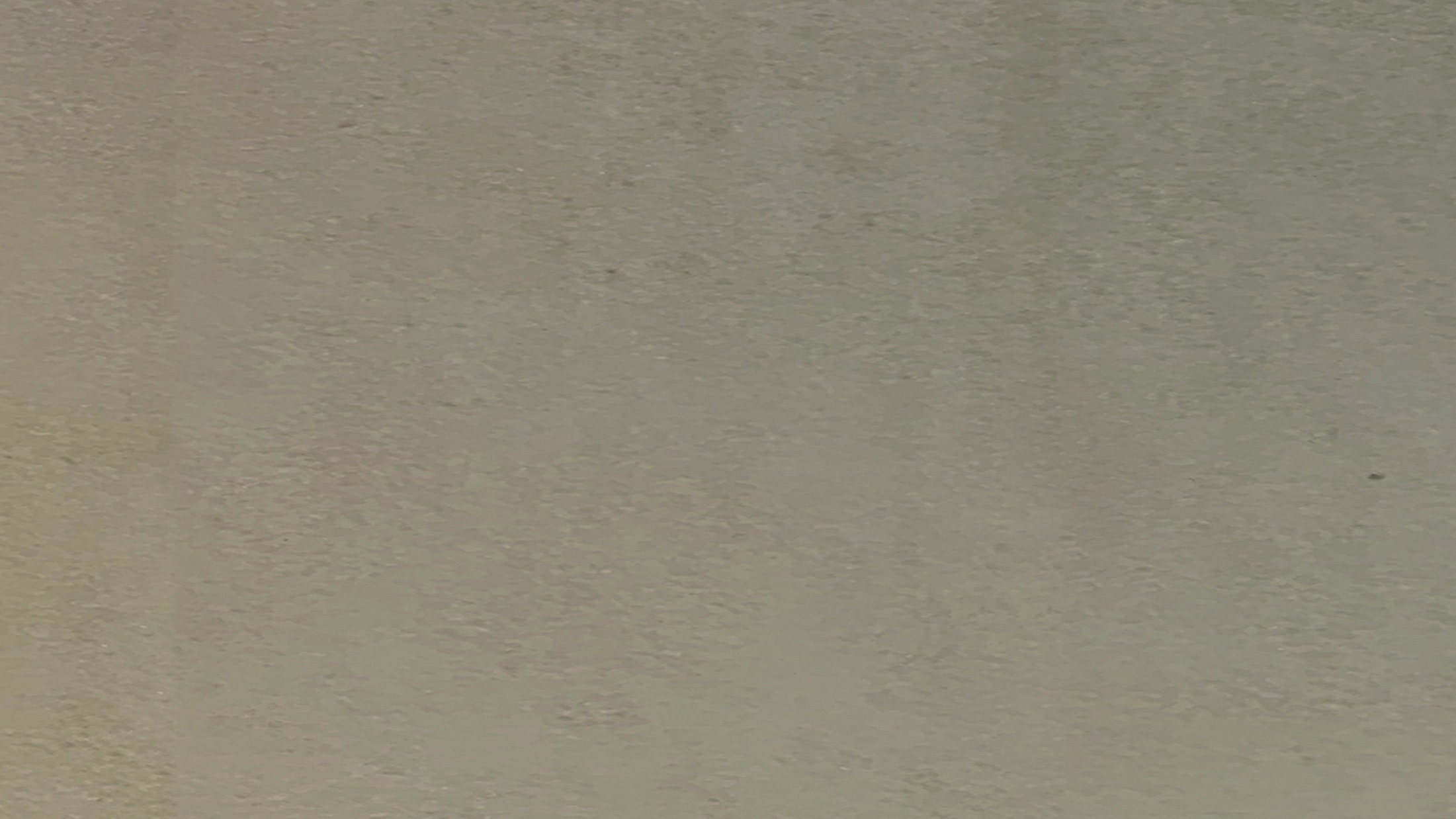 THỨ NĂM
SAU CHÚA NHẬT XV
THƯỜNG NIÊN
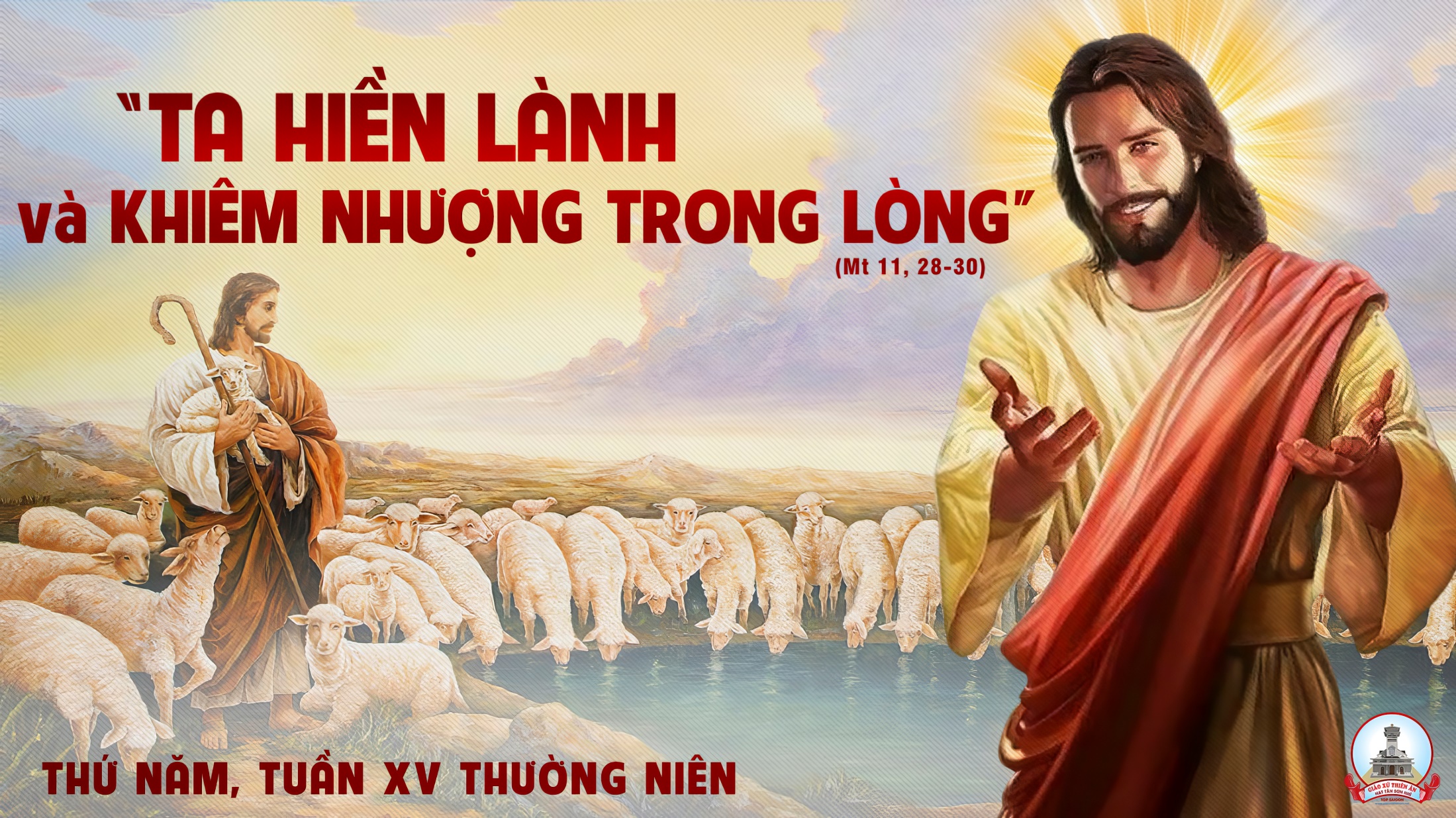 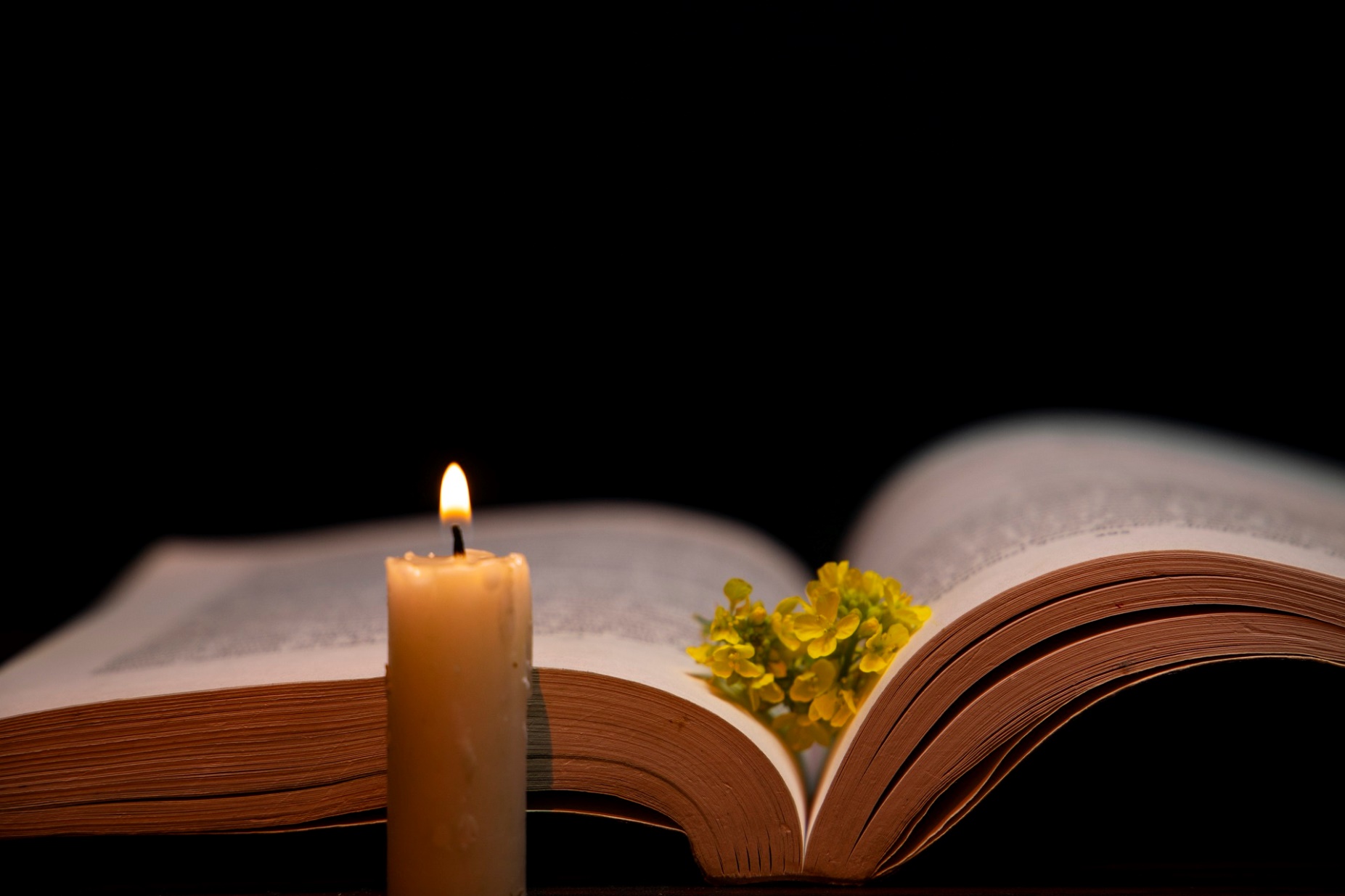 Bài trích sách Xuất hành.
Thánh Vịnh: 104.
Giao ước đã lập ra muôn đời Chúa nhớ mãi.
Đáp ca:
Giao ước đã lập ra muôn đời Chúa nhớ mãi.
Alleluia-Alleluia:
Chúa nói : Tất cả những ai mang gánh nặng nề, hãy đến cùng tôi, tôi sẽ cho nghỉ ngơi bồi dưỡng.
Alleluia:
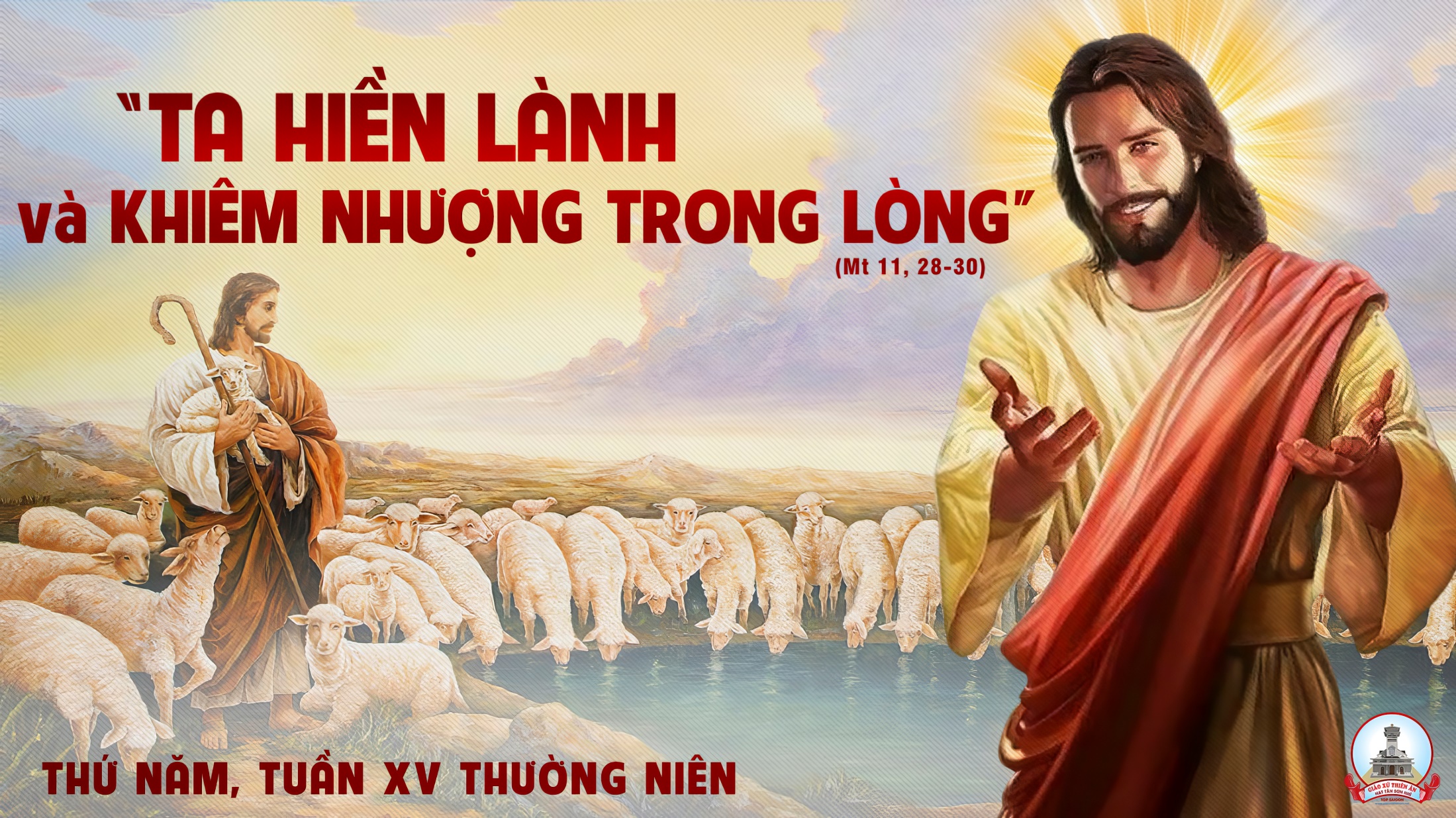 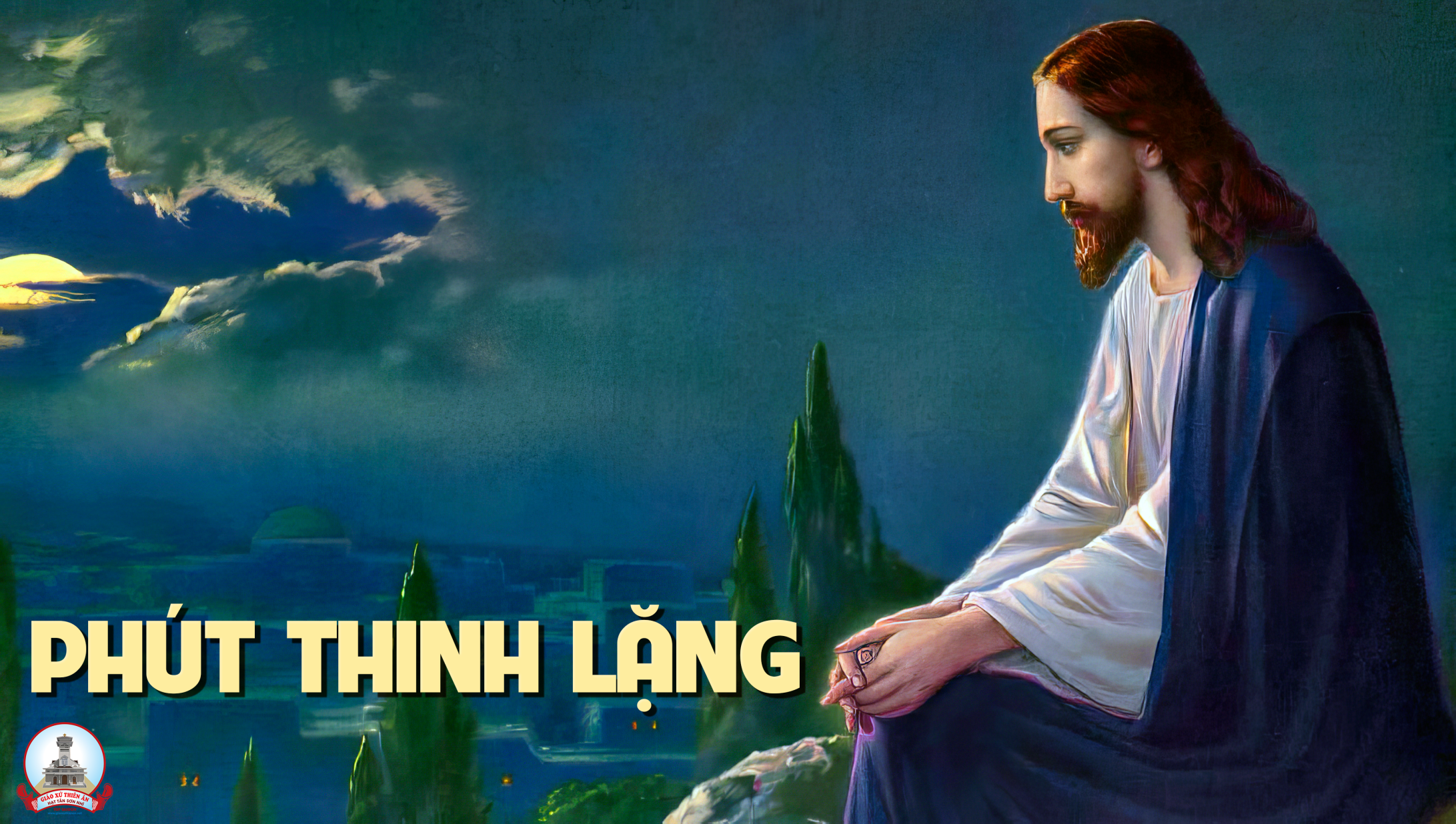 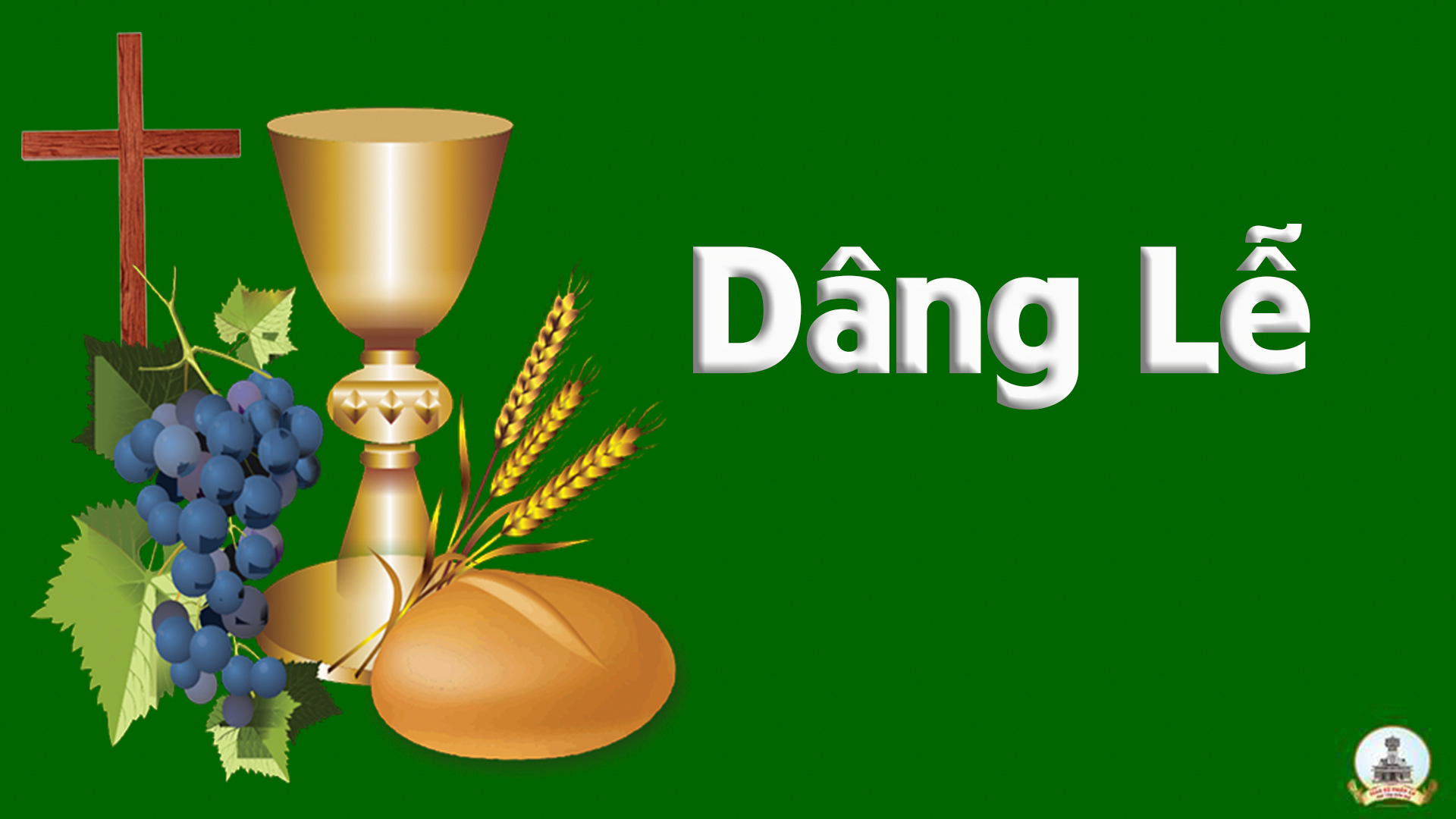 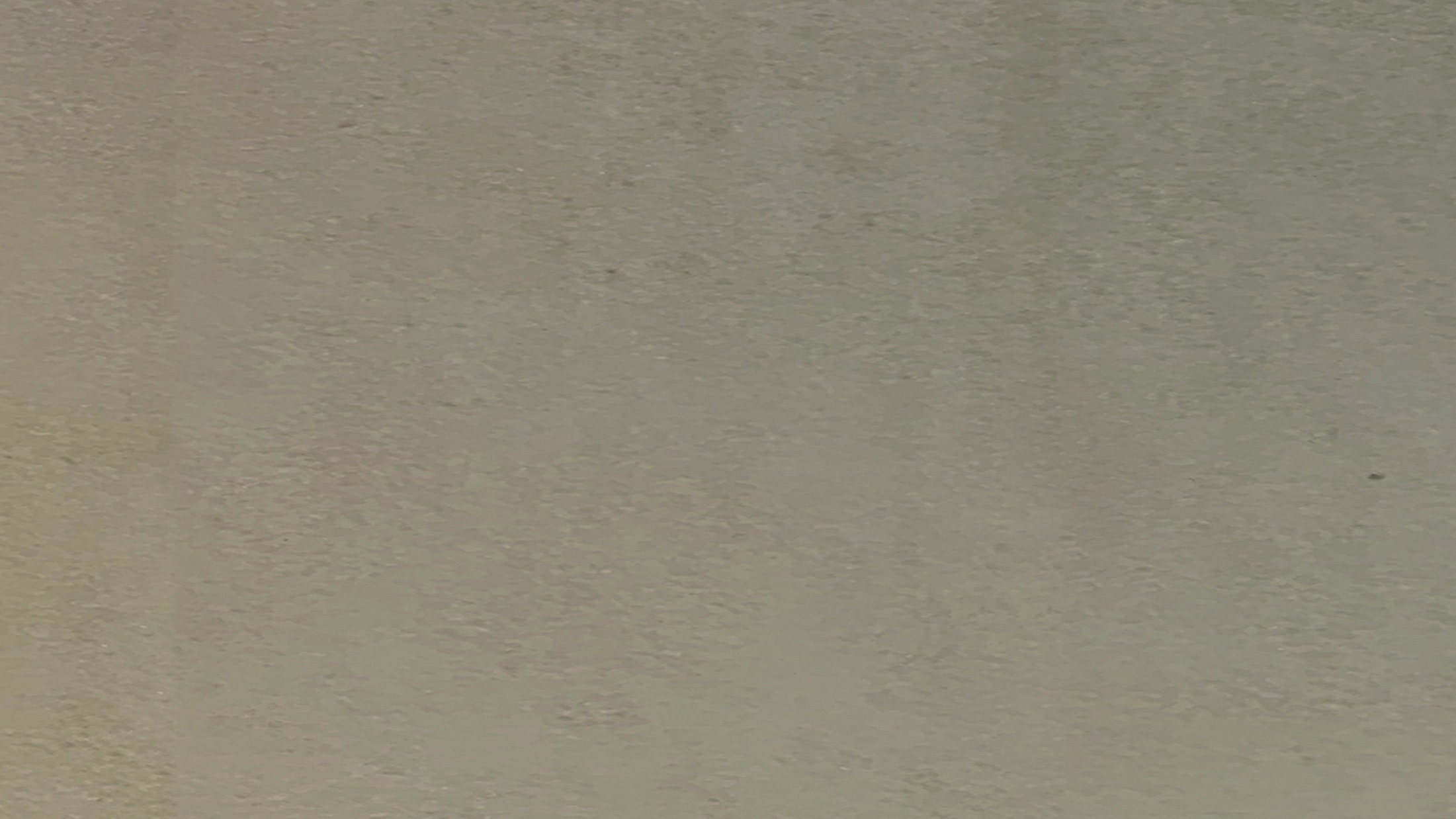 THỨ SÁU
SAU CHÚA NHẬT XV 
THƯỜNG NIÊN
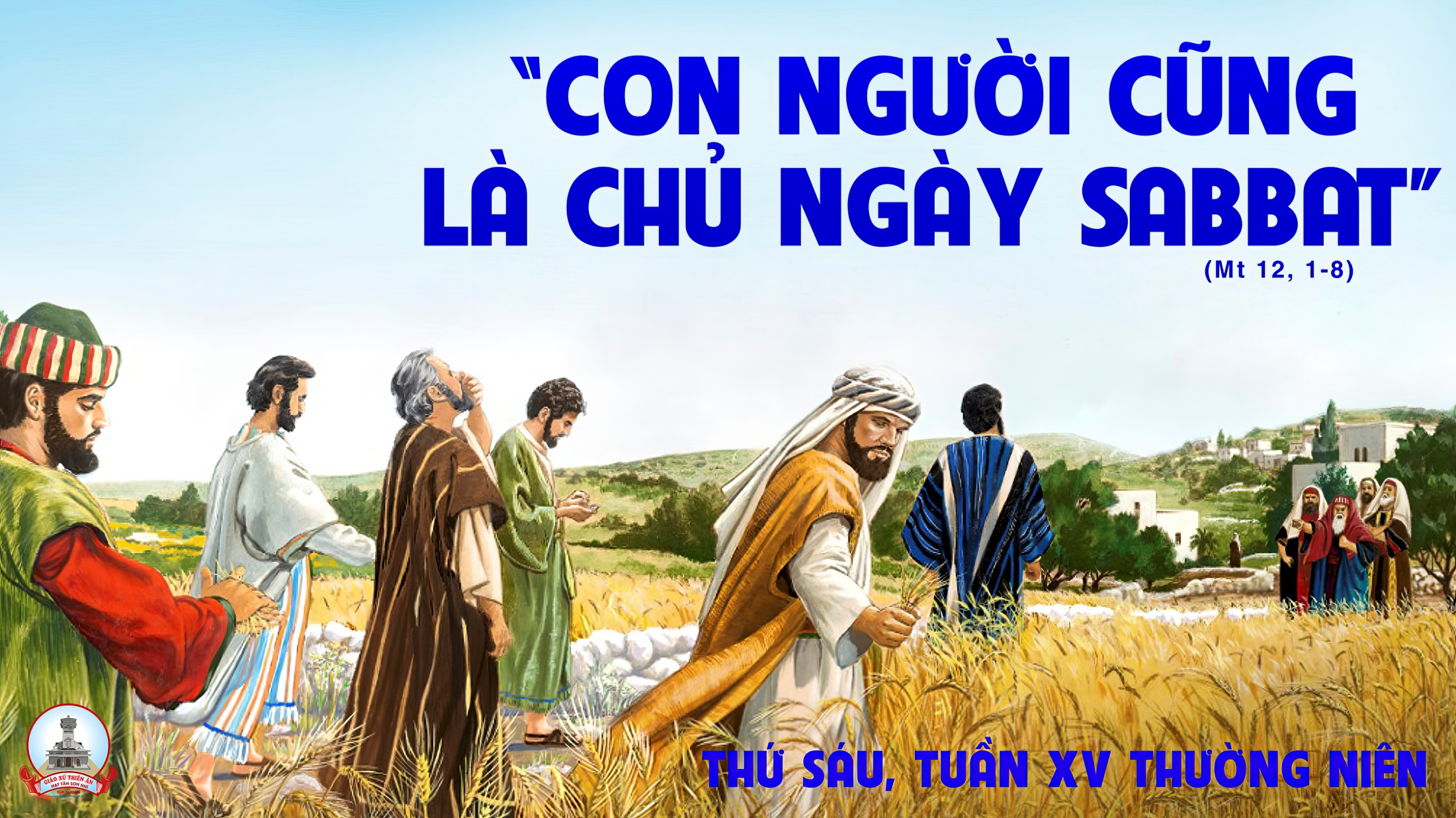 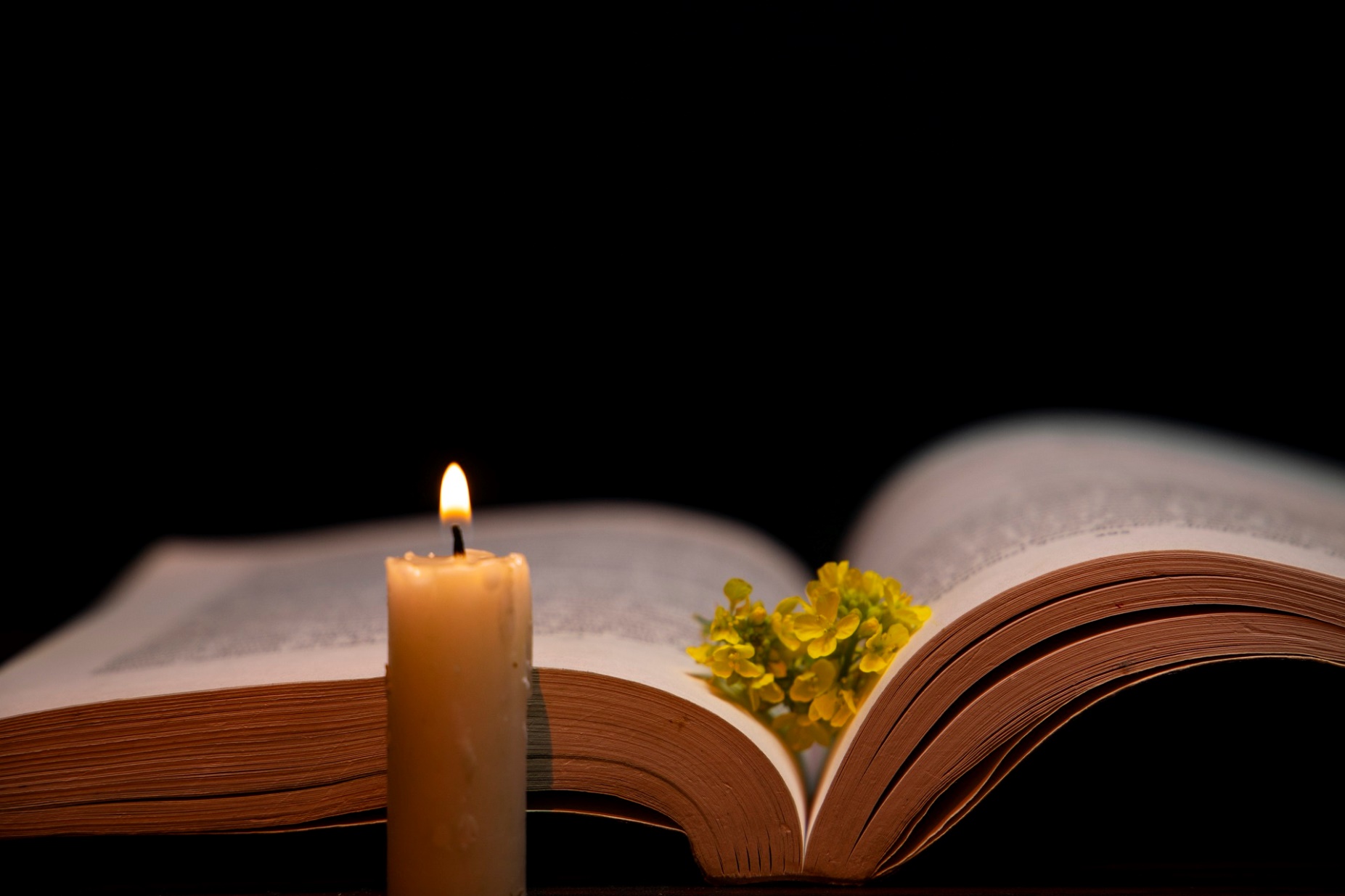 Bài trích sách Xuất hành.
Thánh Vịnh: 115.
Tôi xin nâng chén mừng ơn cứu độ và kêu cầu thánh danh Đức Chúa.
Đáp ca:
Tôi xin nâng chén mừng ơn cứu độ và kêu cầu thánh danh Đức Chúa.
Alleluia-Alleluia:
Chúa nói: Chiên của tôi thì nghe tiếng tôi; tôi biết chúng và chúng theo tôi.
Alleluia:
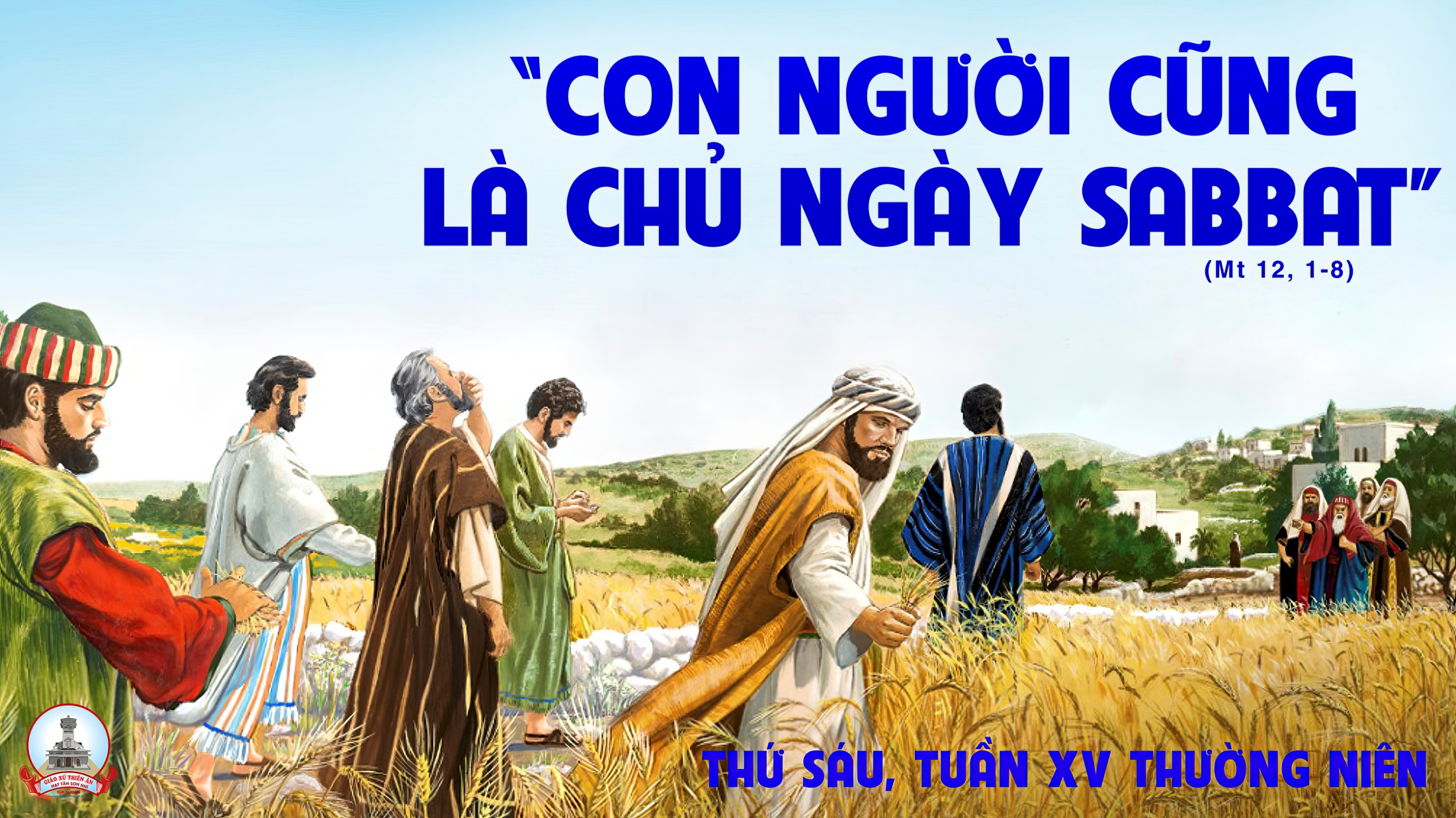 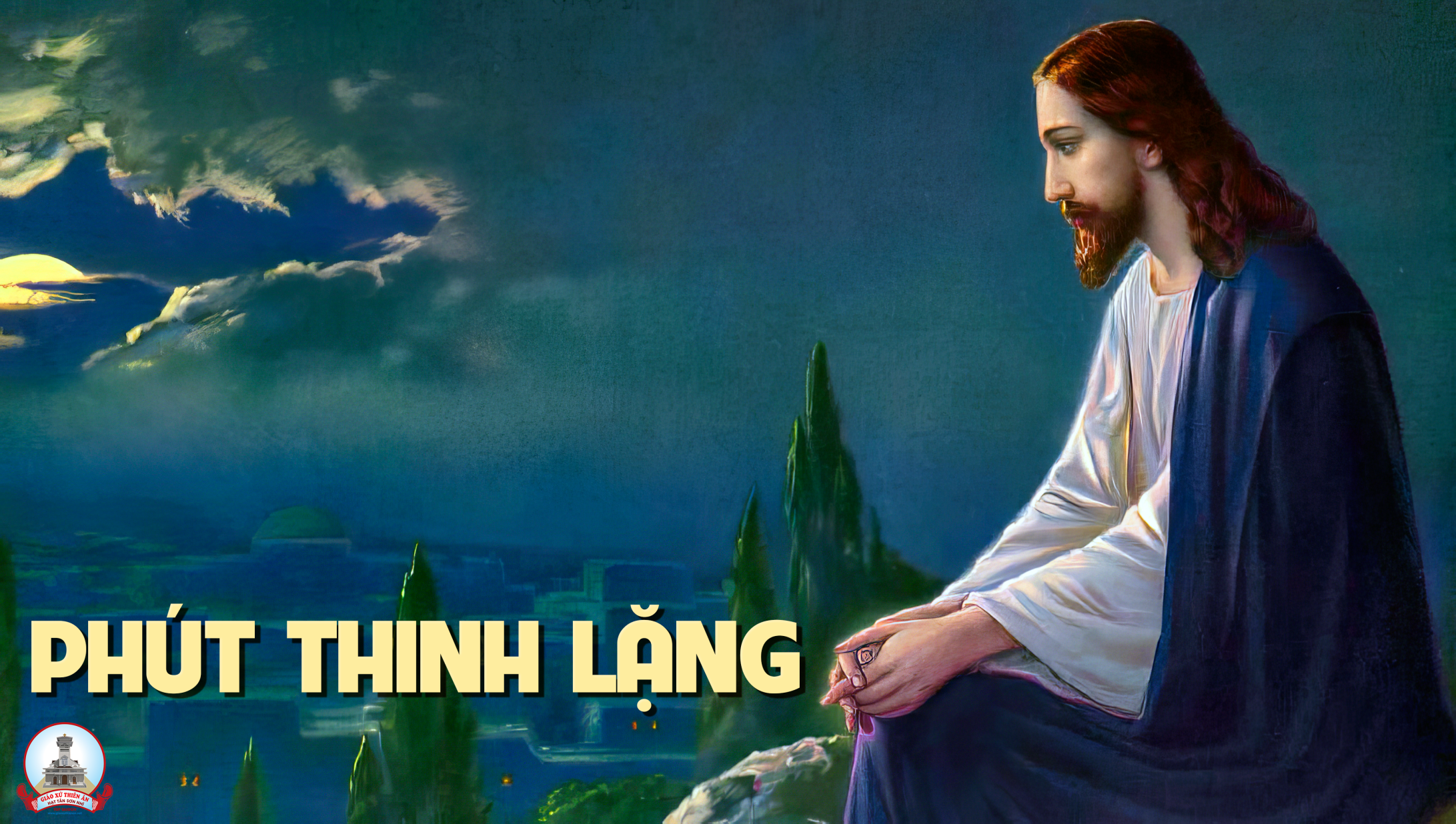 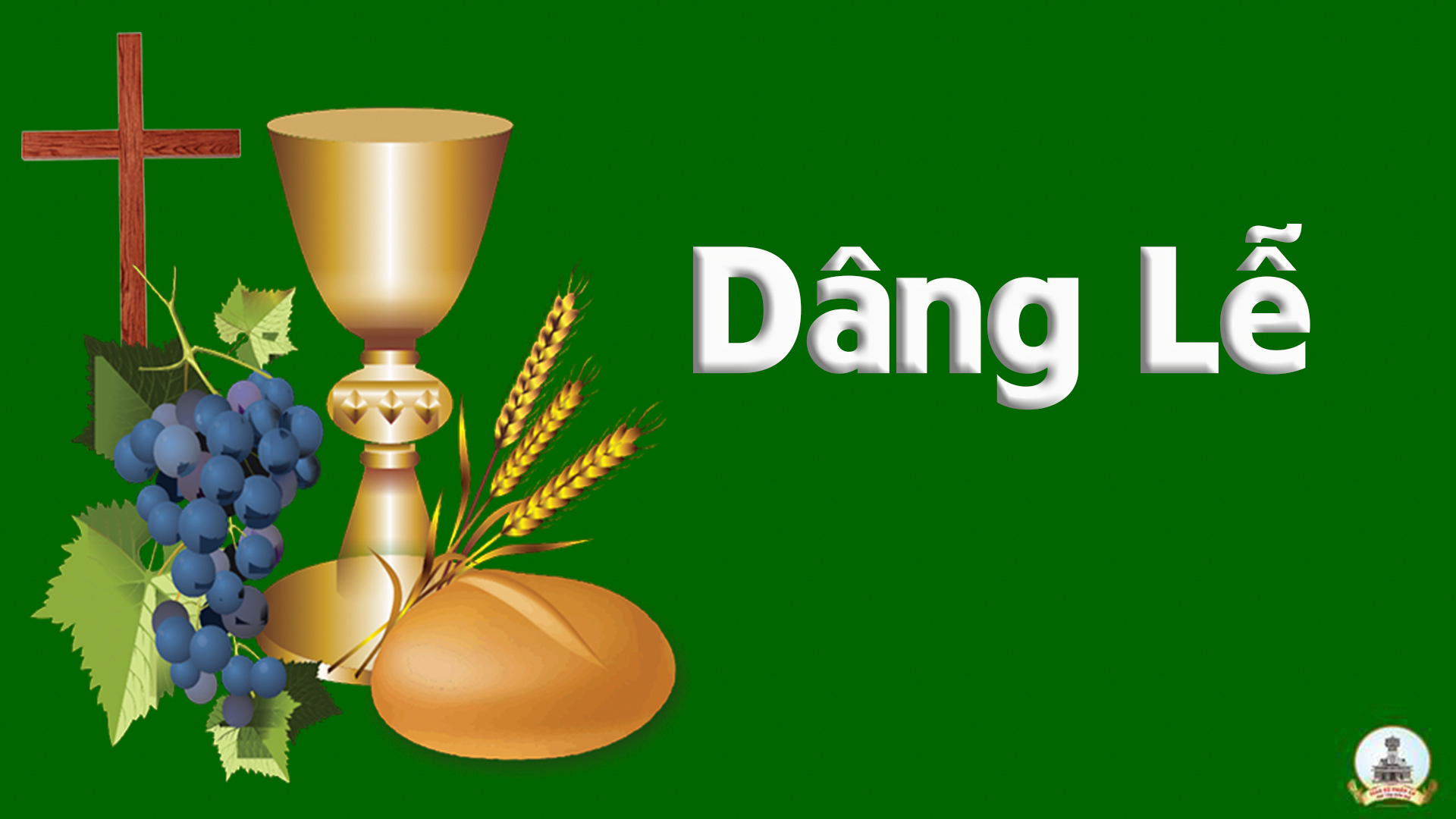 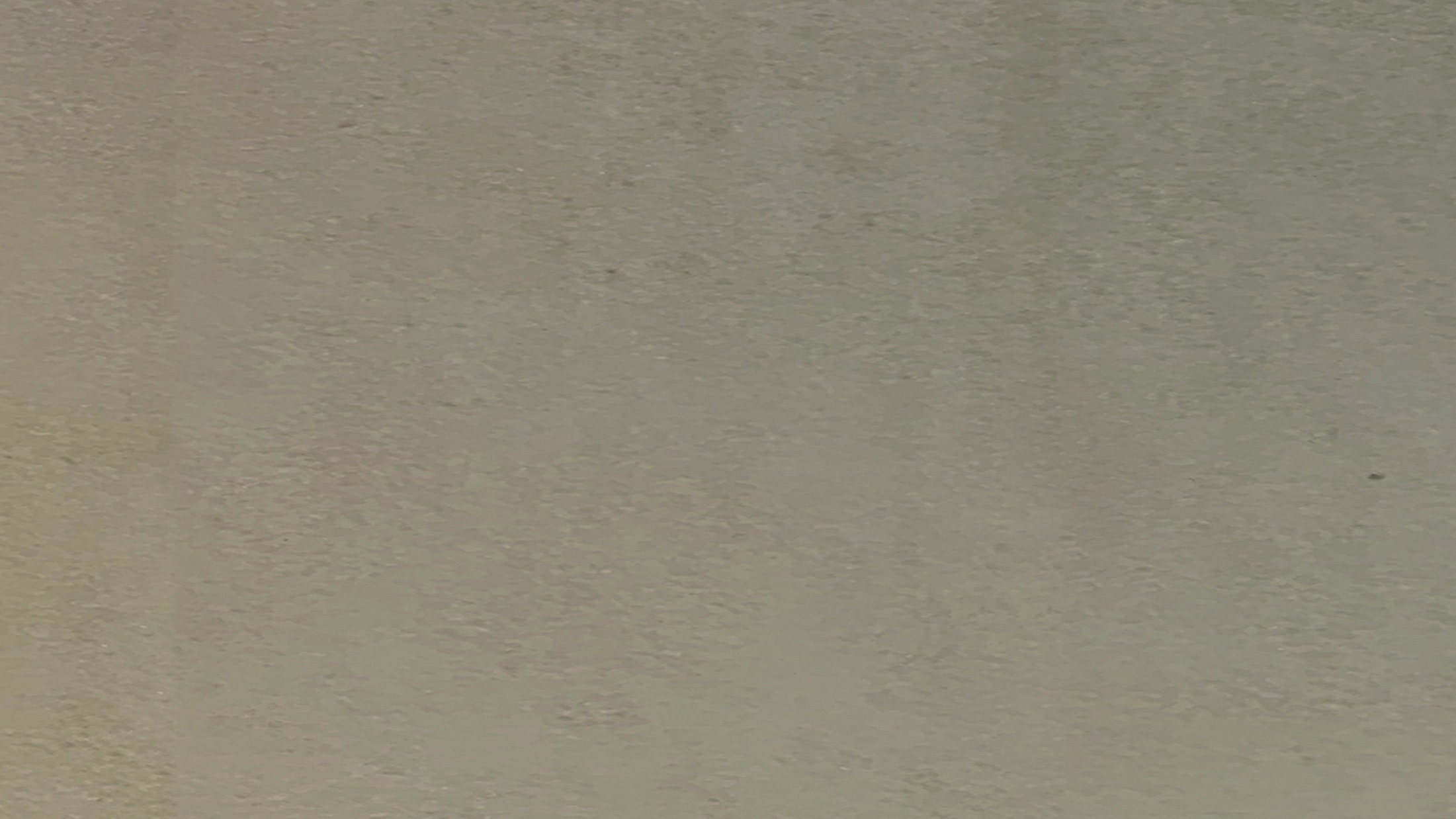 THỨ BẢY
SAU CHÚA NHẬT XV 
THƯỜNG NIÊN
THÁNH MARIA MAĐALÊNA
Lễ kính
( sách bài đọc quyển 2 trang 759 )
KINH VINH DANH
Chủ tế: Vinh danh Thiên Chúa trên các tầng trời.A+B: Và bình an dưới thế cho người thiện tâm.
A: Chúng con ca ngợi Chúa.
B: Chúng con chúc tụng Chúa. A: Chúng con thờ lạy Chúa. 
B: Chúng con tôn vinh Chúa.
A: Chúng con cảm tạ Chúa vì vinh quang cao cả Chúa.
B: Lạy Chúa là Thiên Chúa, là Vua trên trời, là Chúa Cha toàn năng.
A: Lạy con một Thiên Chúa,            Chúa Giêsu Kitô.
B: Lạy Chúa là Thiên Chúa, là Chiên Thiên Chúa là Con Đức Chúa Cha.
A: Chúa xóa tội trần gian, xin thương xót chúng con.
B: Chúa xóa tội trần gian, xin nhậm lời chúng con cầu khẩn.
A: Chúa ngự bên hữu Đức Chúa Cha, xin thương xót chúng con.
B: Vì lạy Chúa Giêsu Kitô, chỉ có Chúa là Đấng Thánh.
Chỉ có Chúa là Chúa, chỉ có Chúa là đấng tối cao.
A+B: Cùng Đức Chúa Thánh Thần trong vinh quang Đức Chúa Cha. 
Amen.
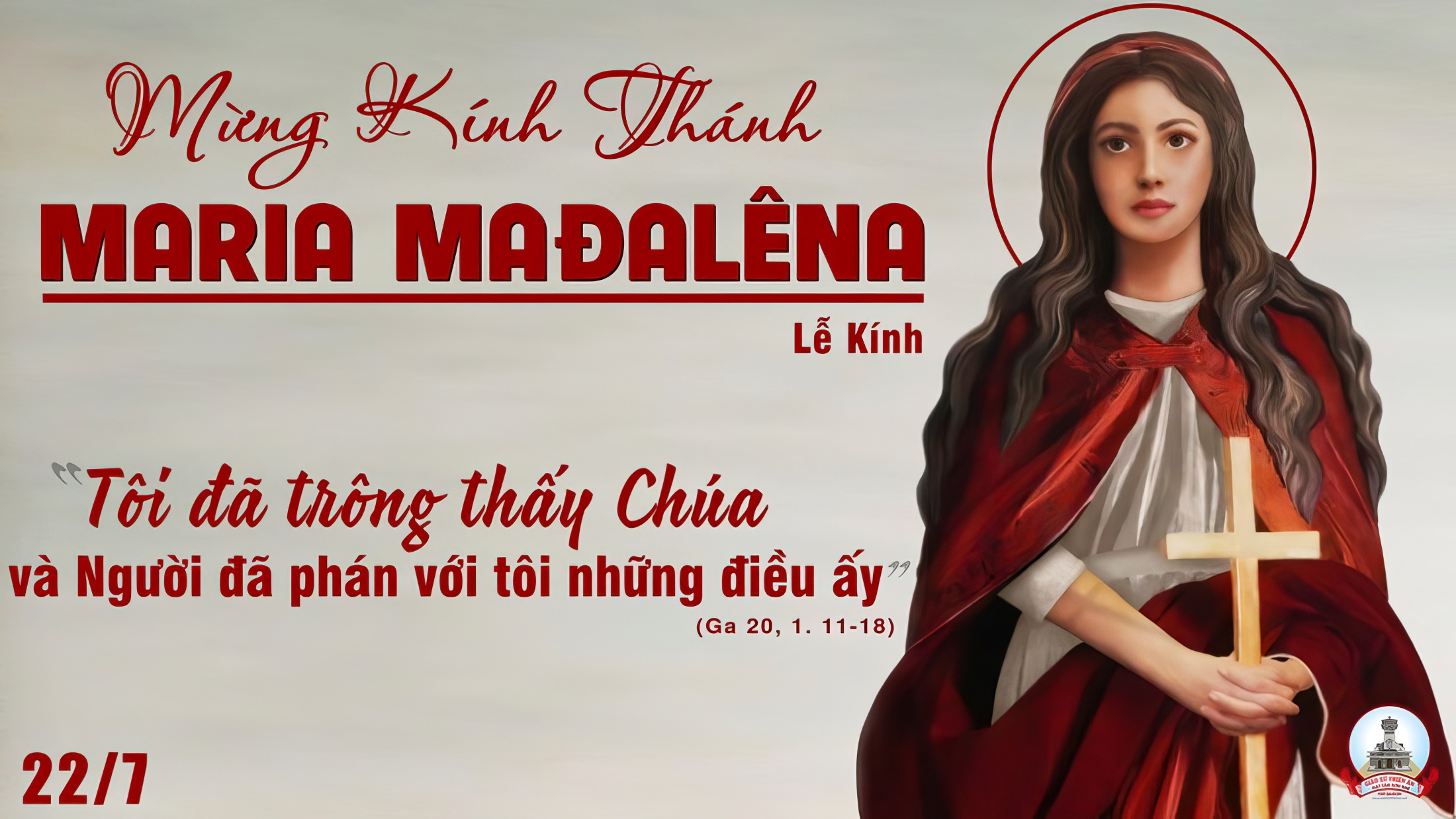 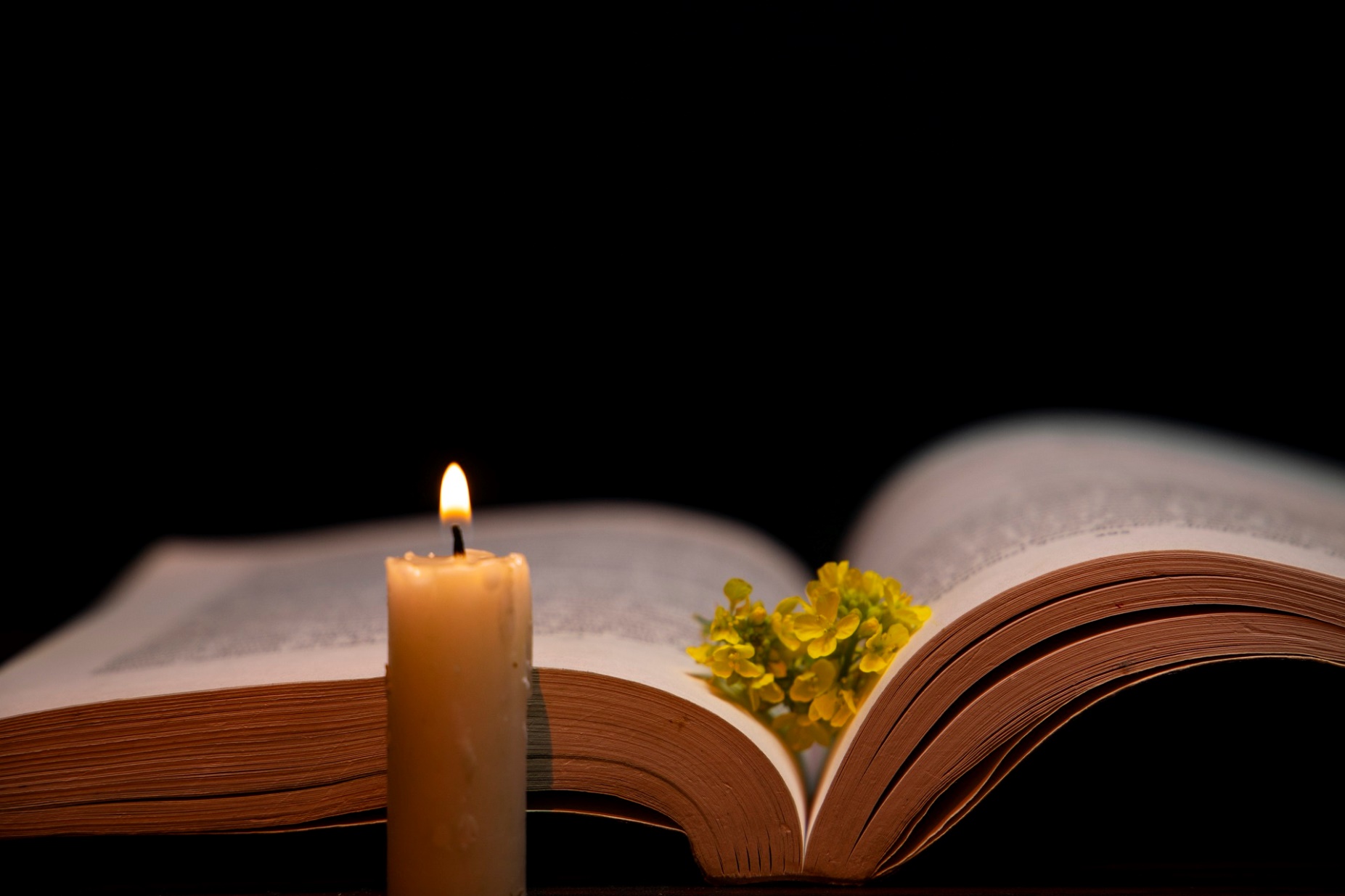 Thánh Vịnh: 62.
Lạy Chúa, Ngài là Chúa con thờ, linh hồn con đã khao khát Chúa.
Đáp ca:
Lạy Chúa, Ngài là Chúa con thờ, linh hồn con đã khao khát Chúa.
Alleluia-Alleluia:
Maria hỡi, xin kể lại, trên đường đi đã thấy gì cô? – Thấy mồ trống Đức Ki-tô phục sinh vinh hiển thiên thu khải hoàn.
Alleluia:
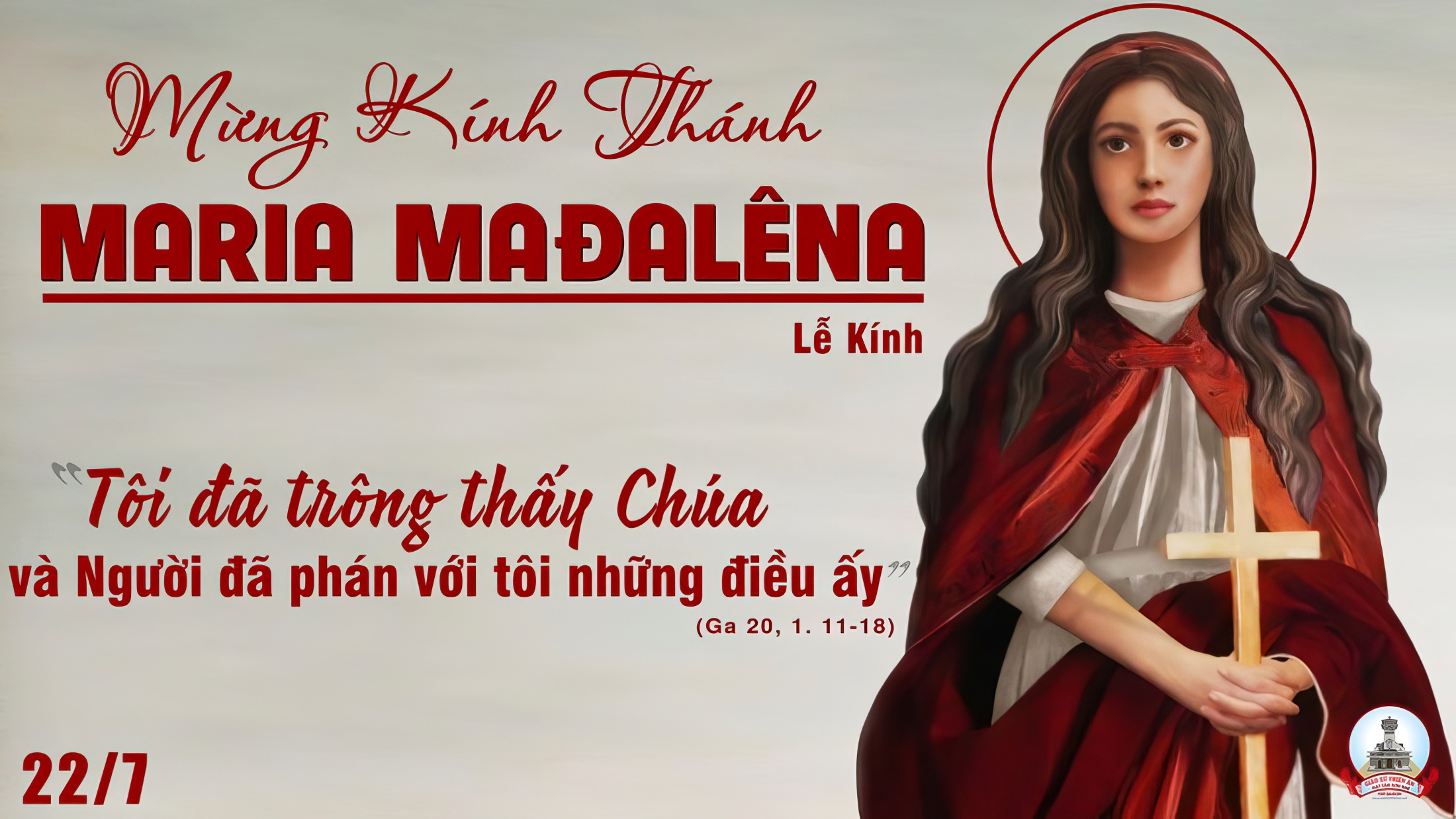 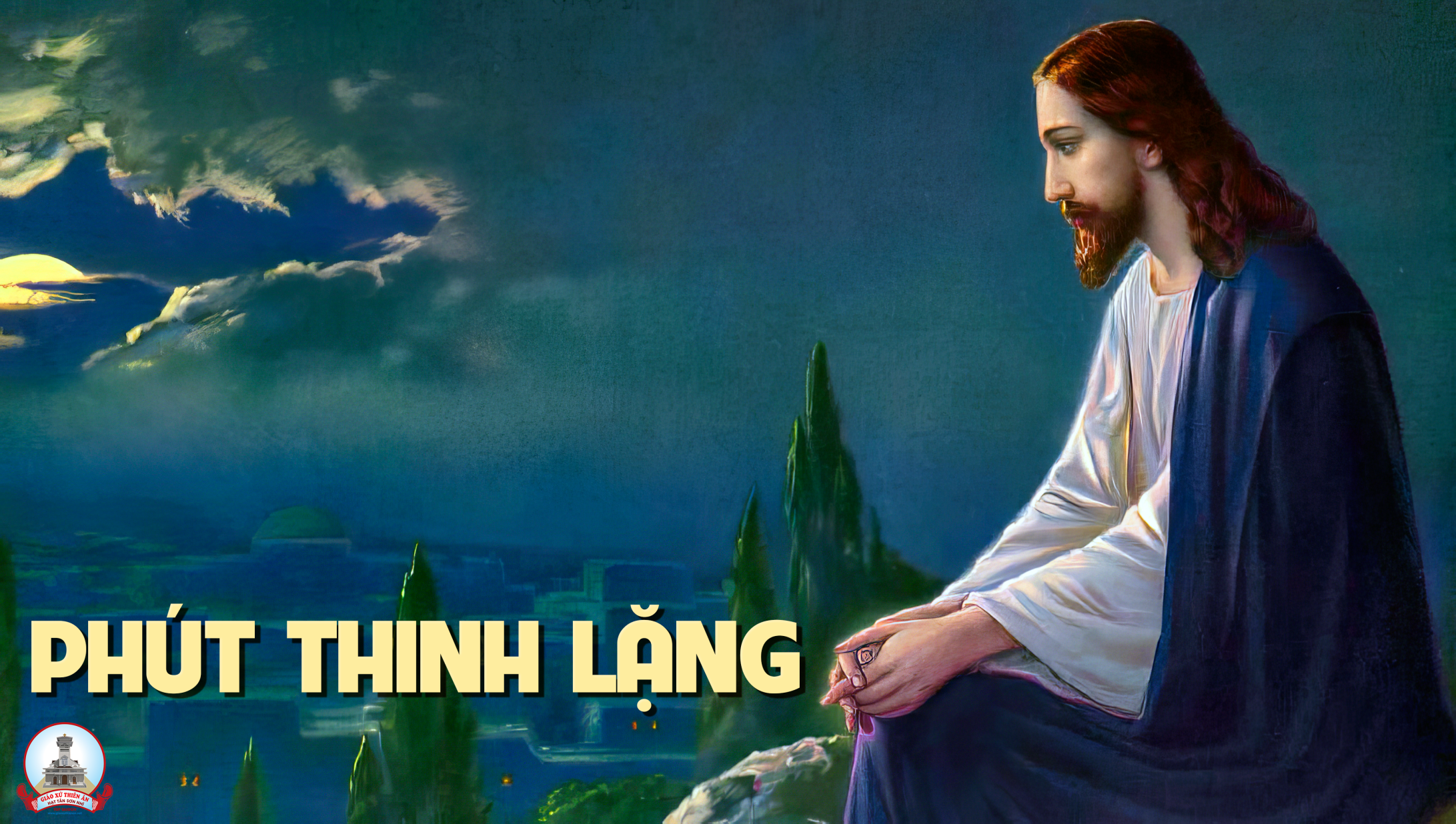 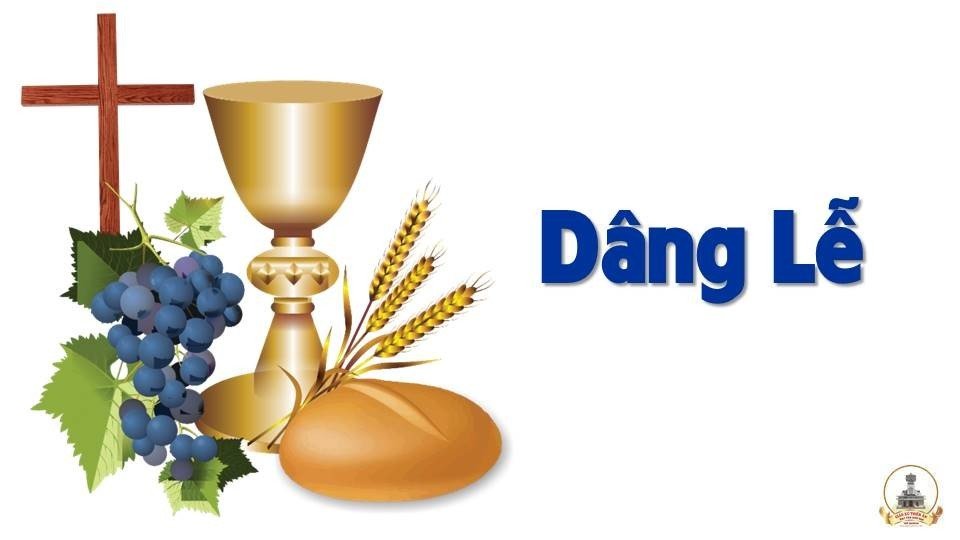 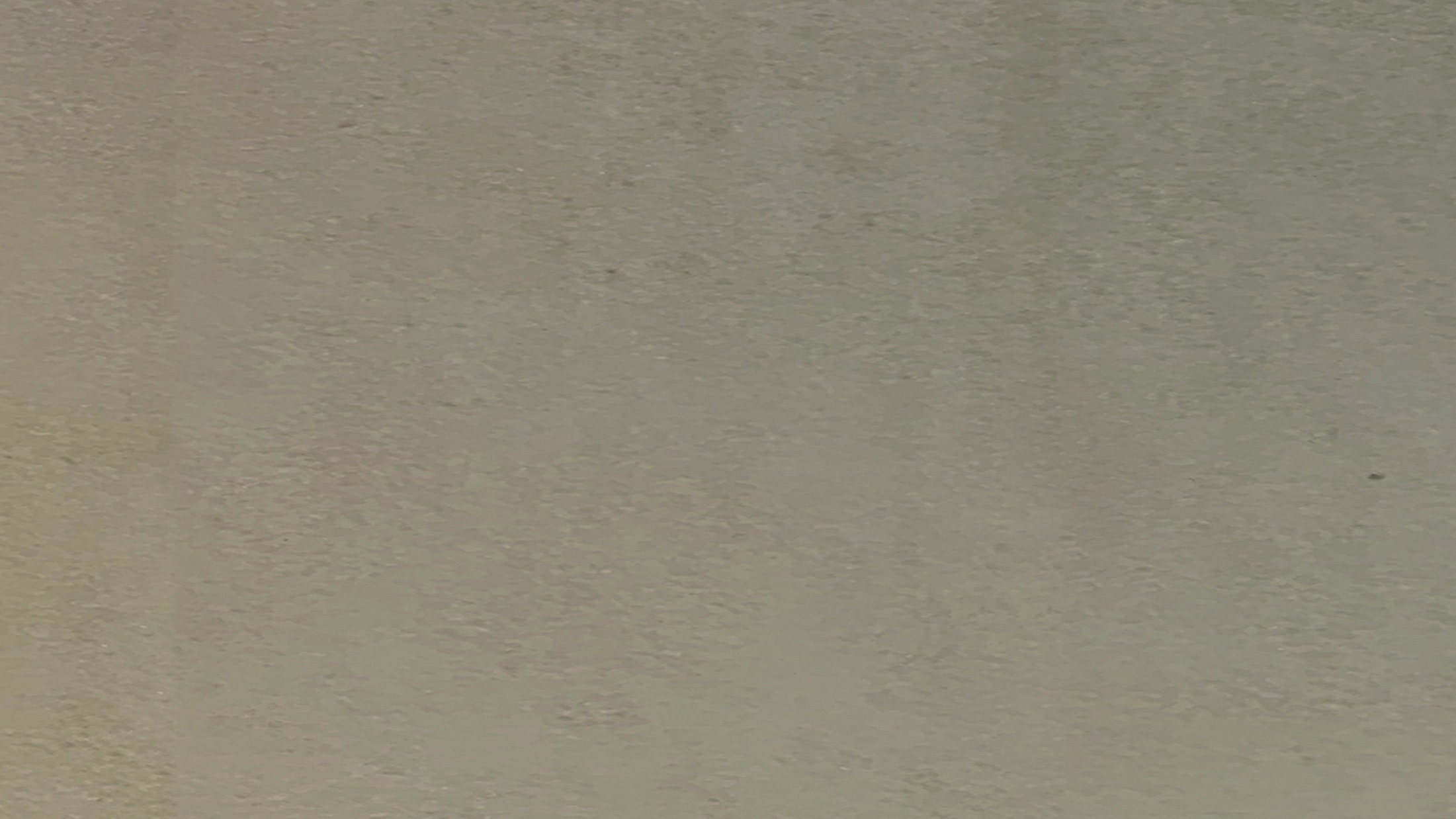 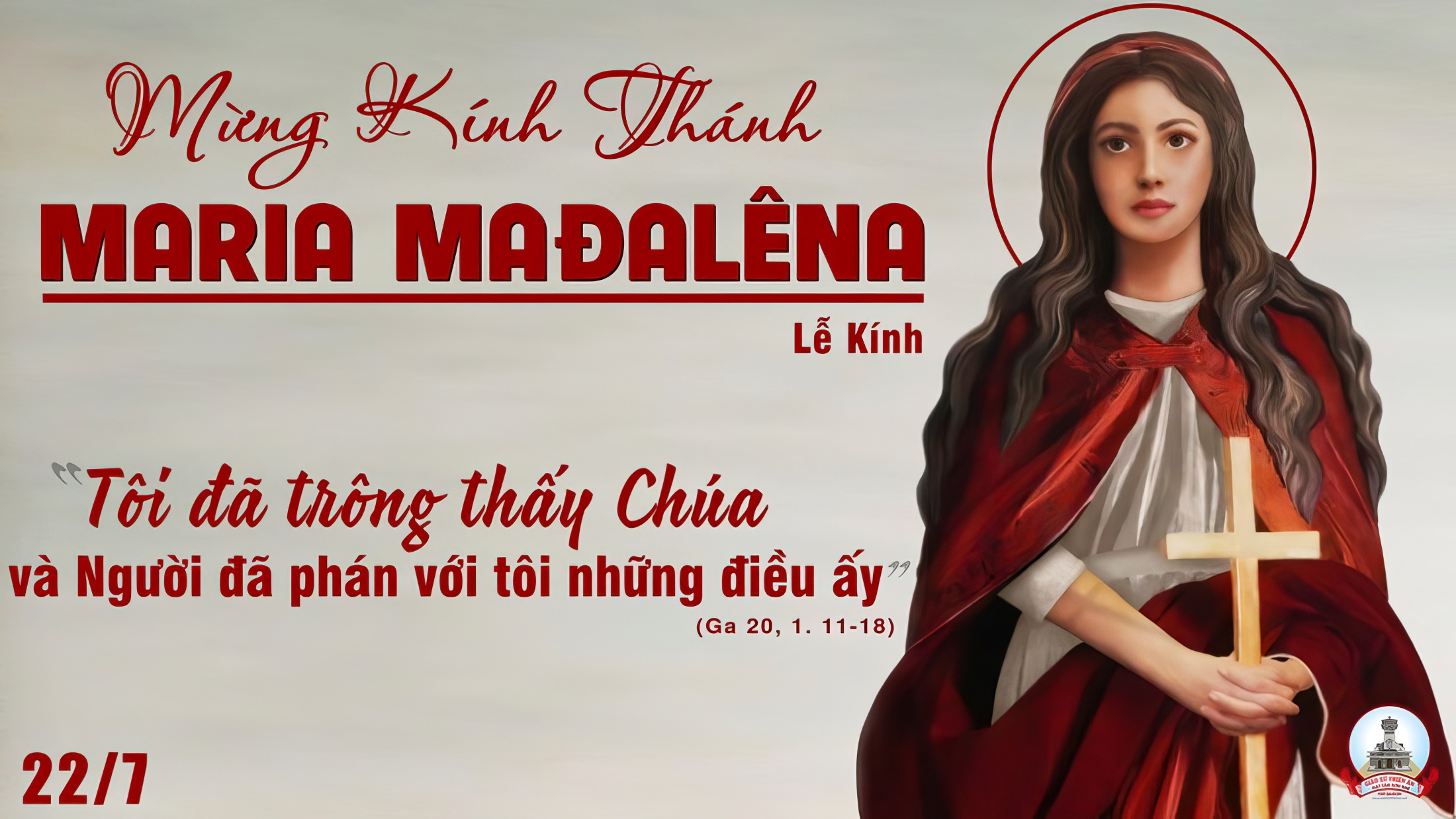 THỨ BẢY
SAU CHÚA NHẬT XV 
THƯỜNG NIÊN
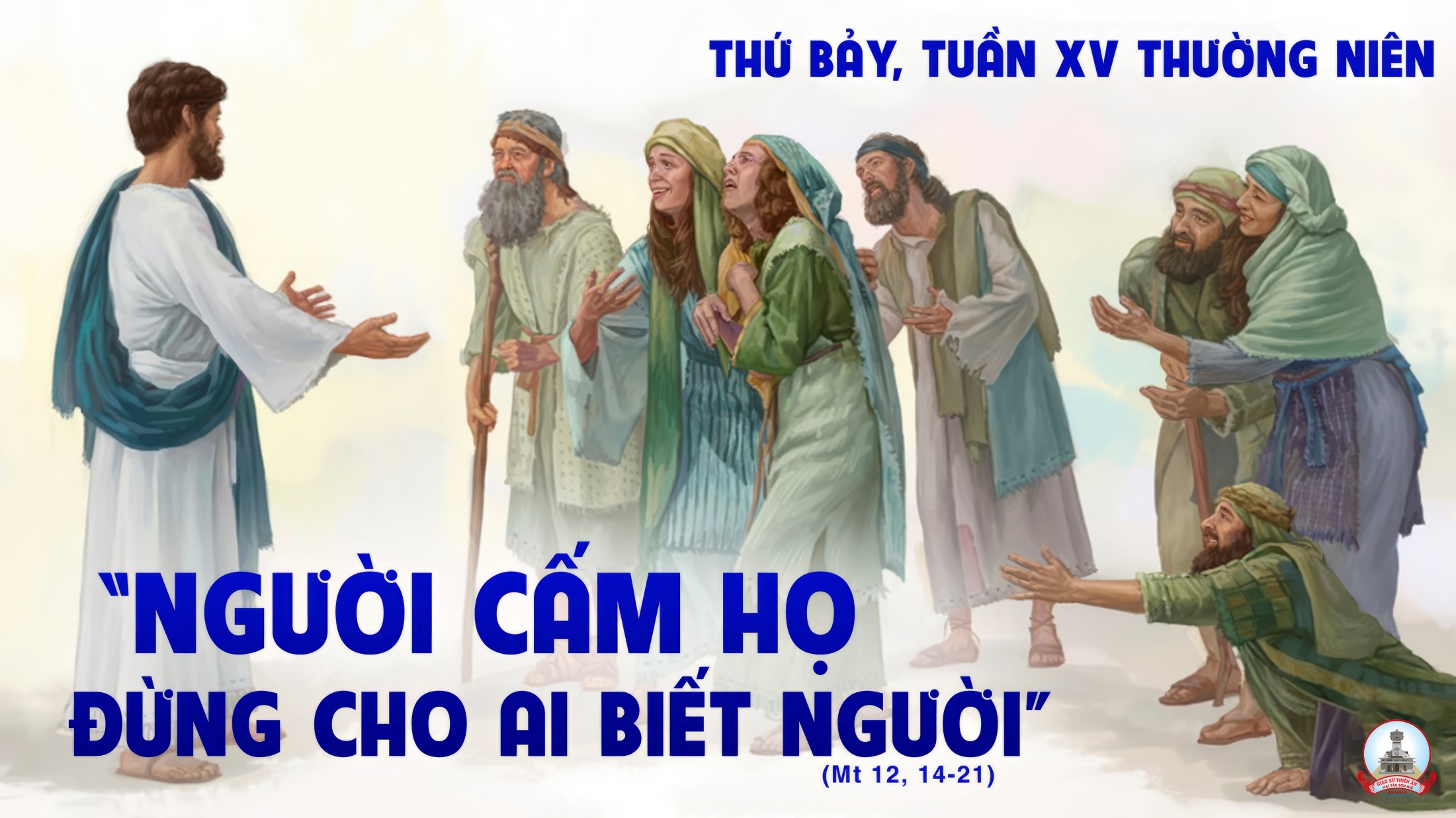 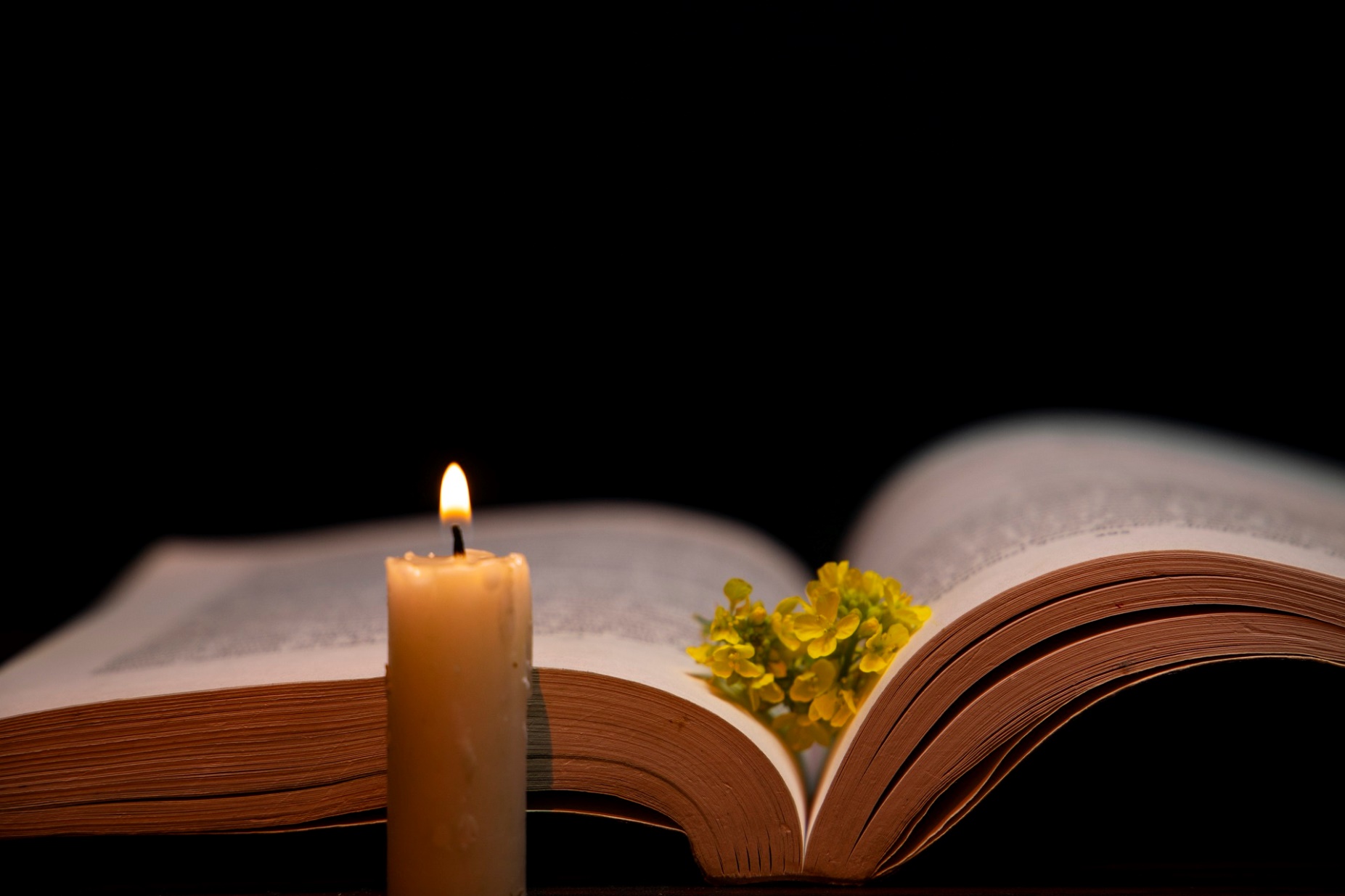 Bài trích sách Xuất hành.
Thánh Vịnh: 135.
Muôn ngàn đời Chúa vẫn trọn tình thương.
Đáp ca:
Muôn ngàn đời Chúa vẫn trọn tình thương.
Alleluia-Alleluia:
Trong Đức Ki-tô, Thiên Chúa đã cho thế gian được hòa giải với người.
Alleluia:
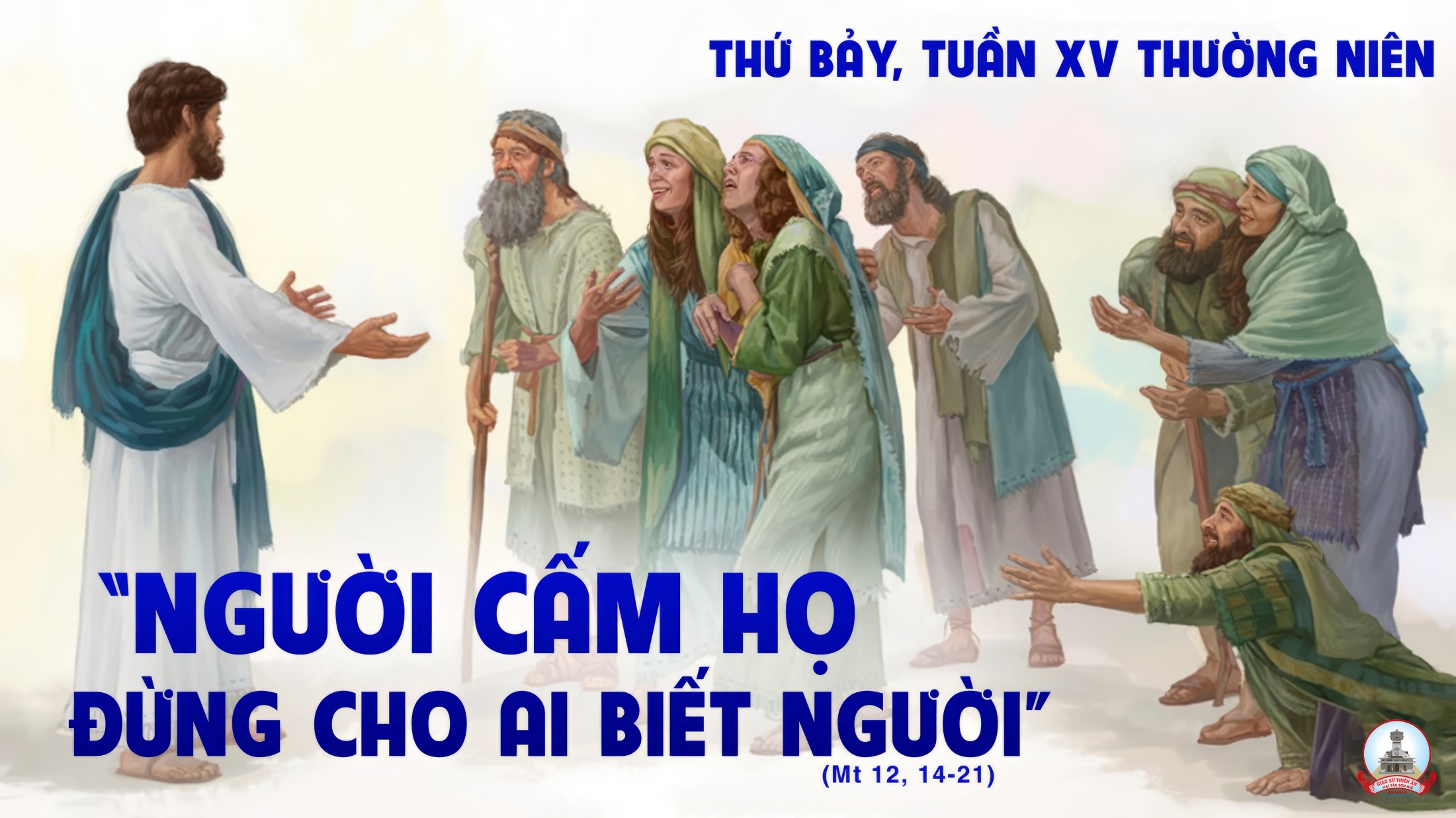 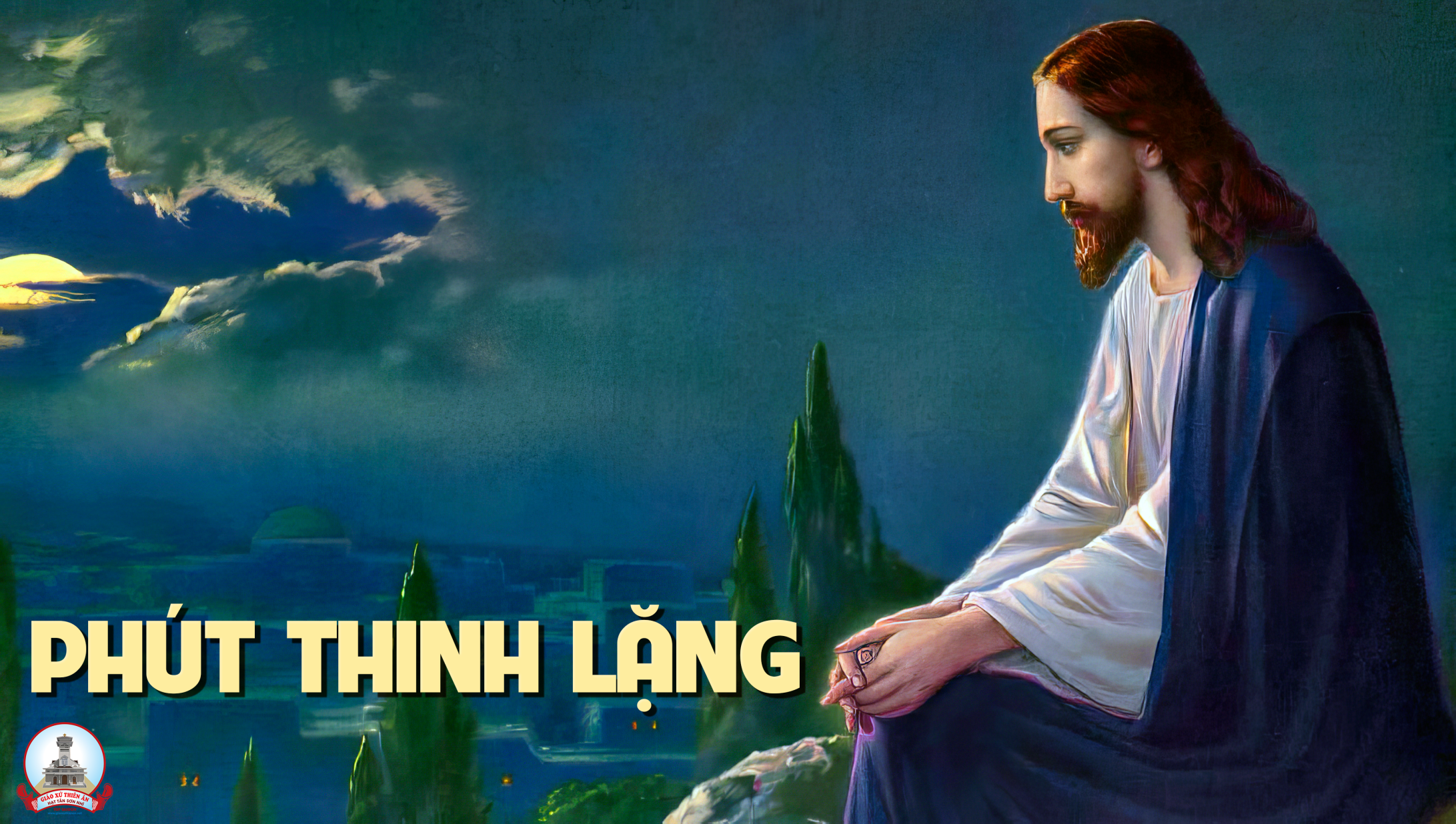 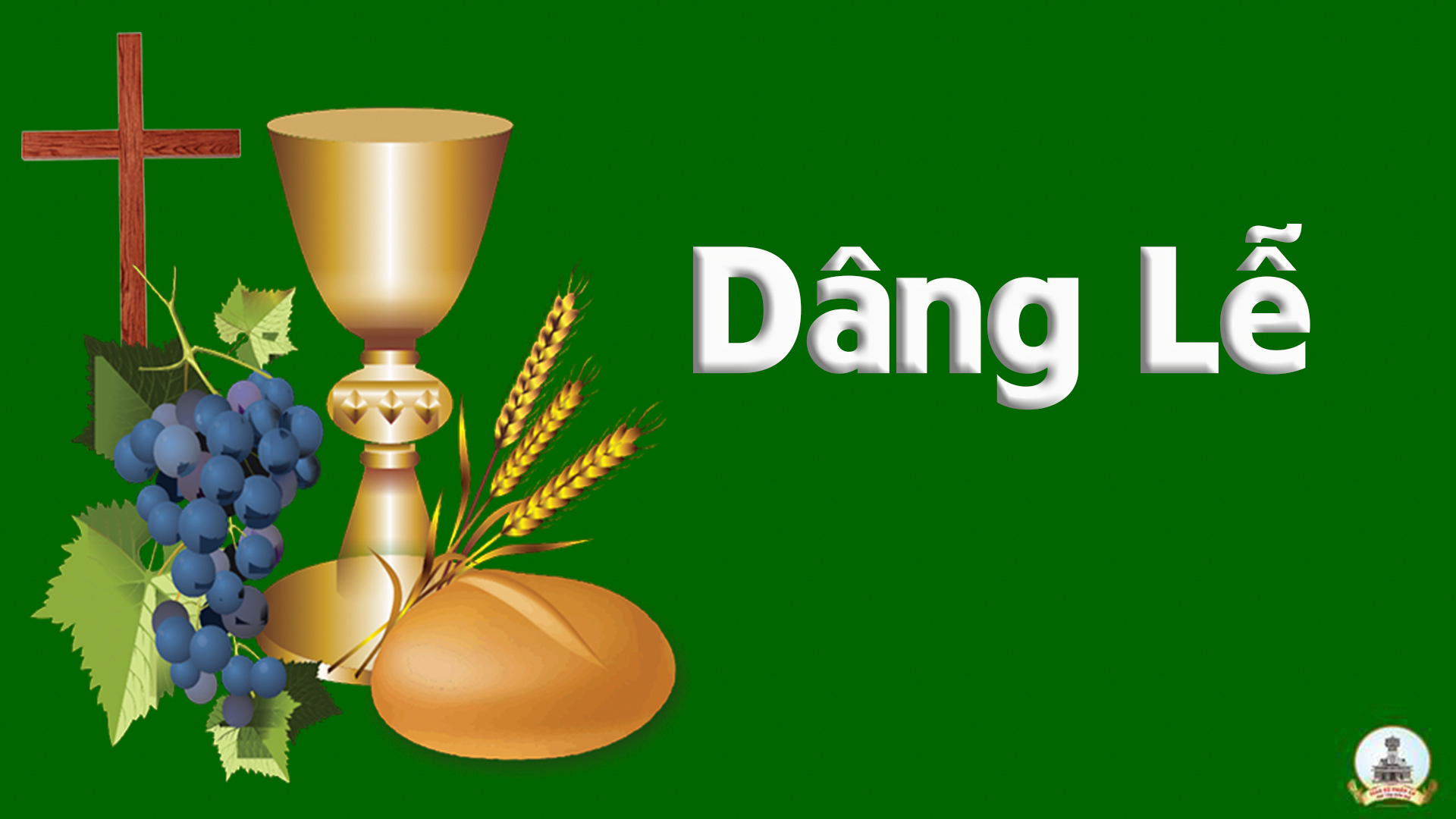 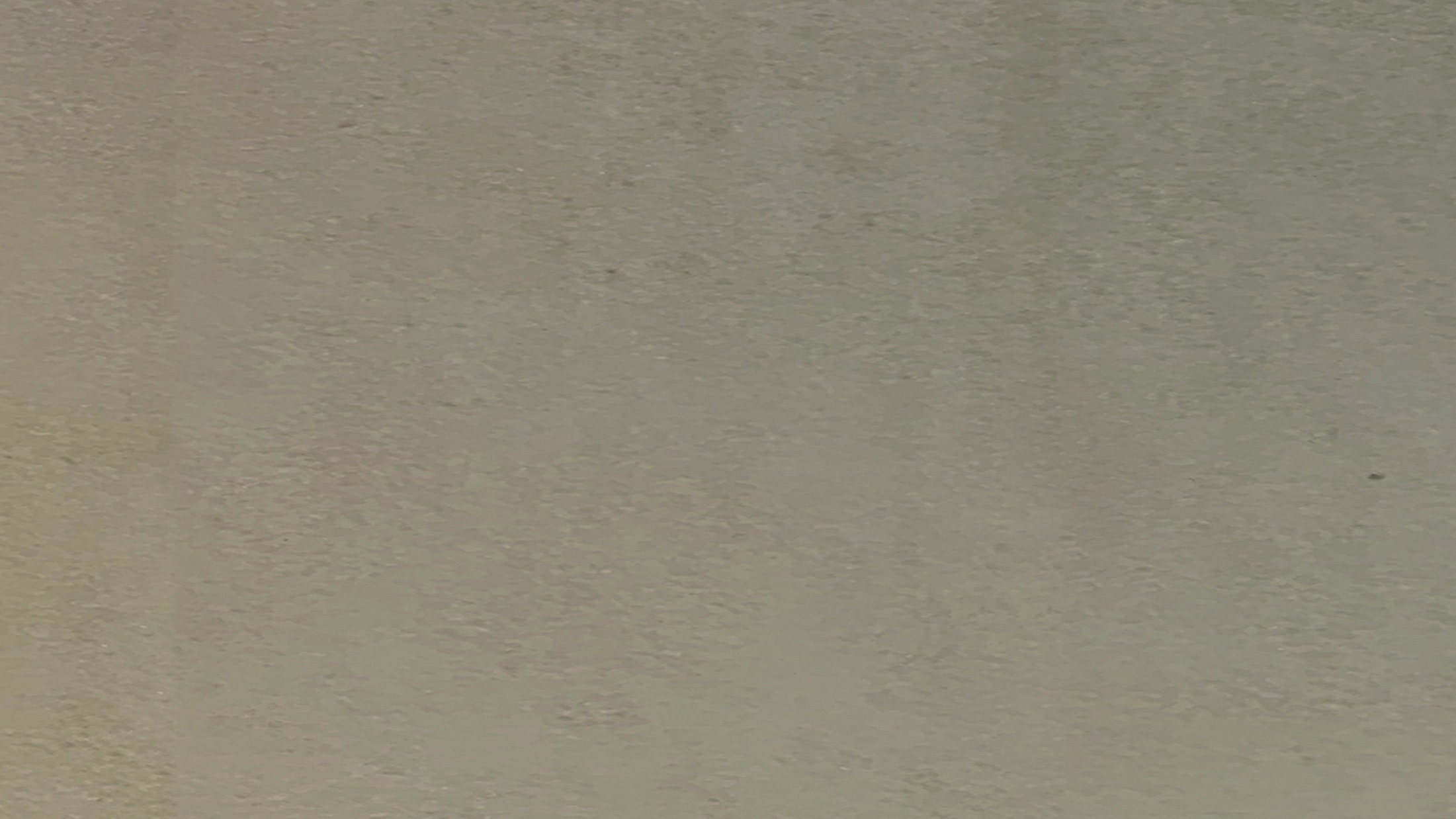